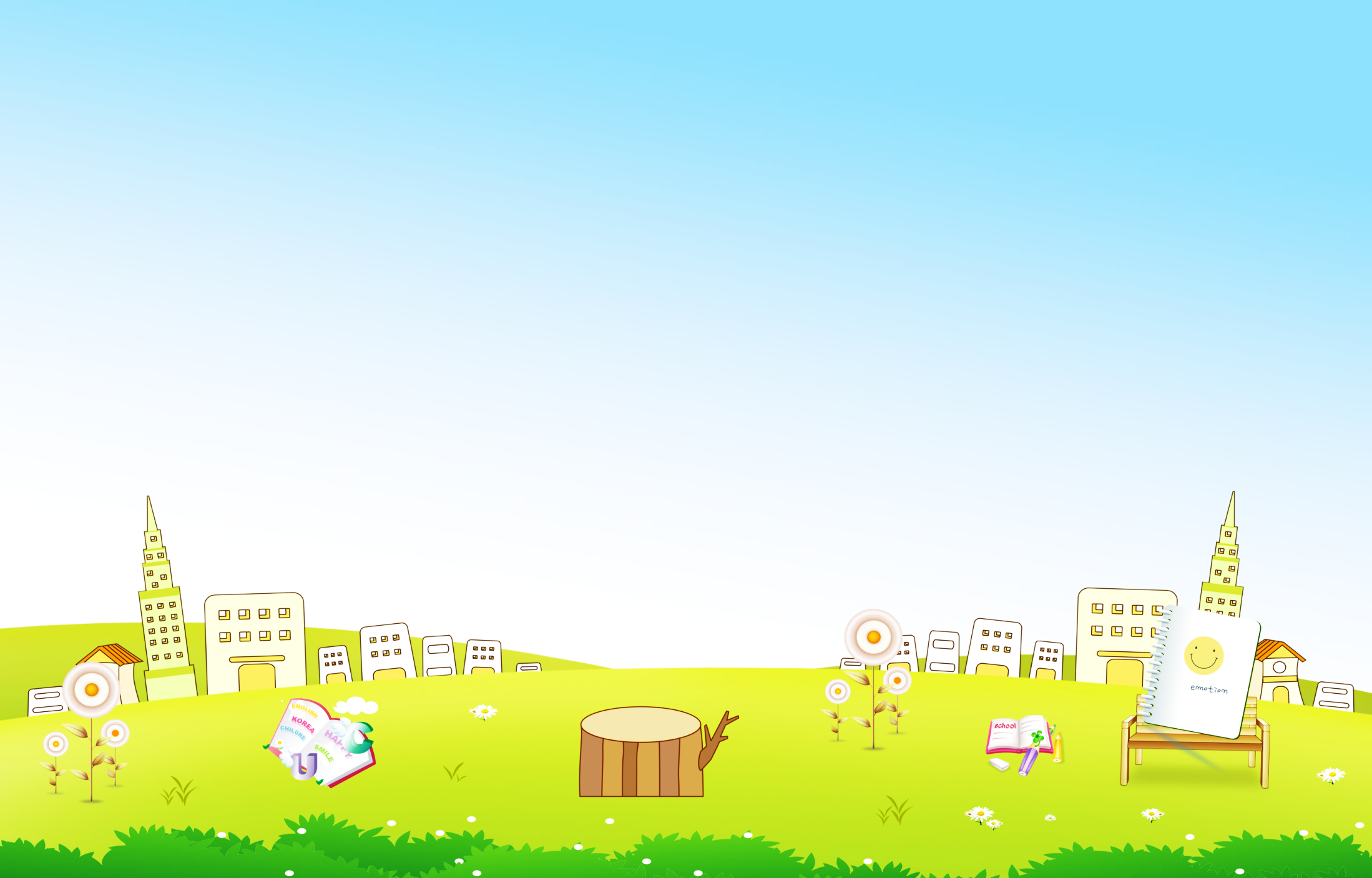 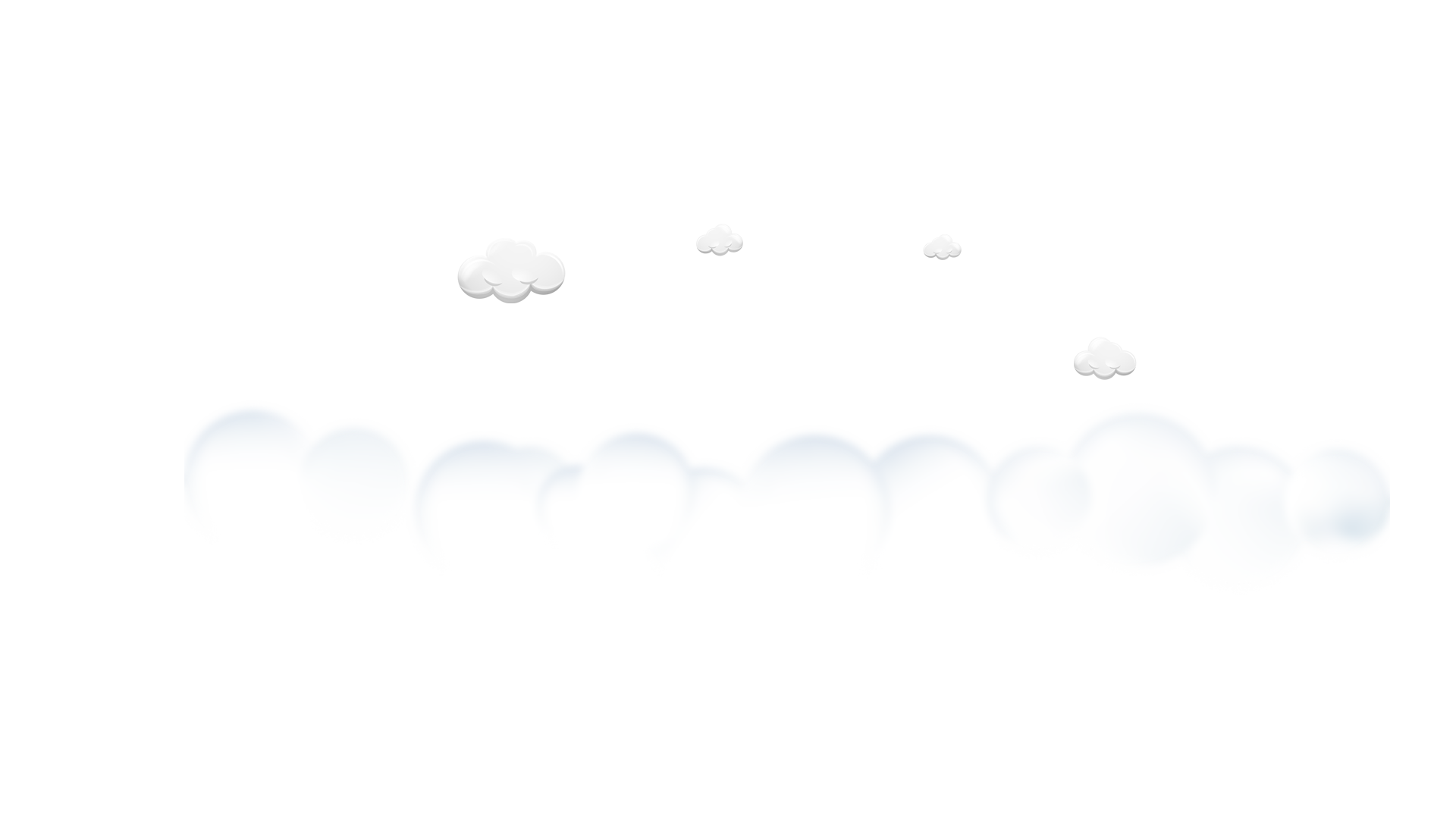 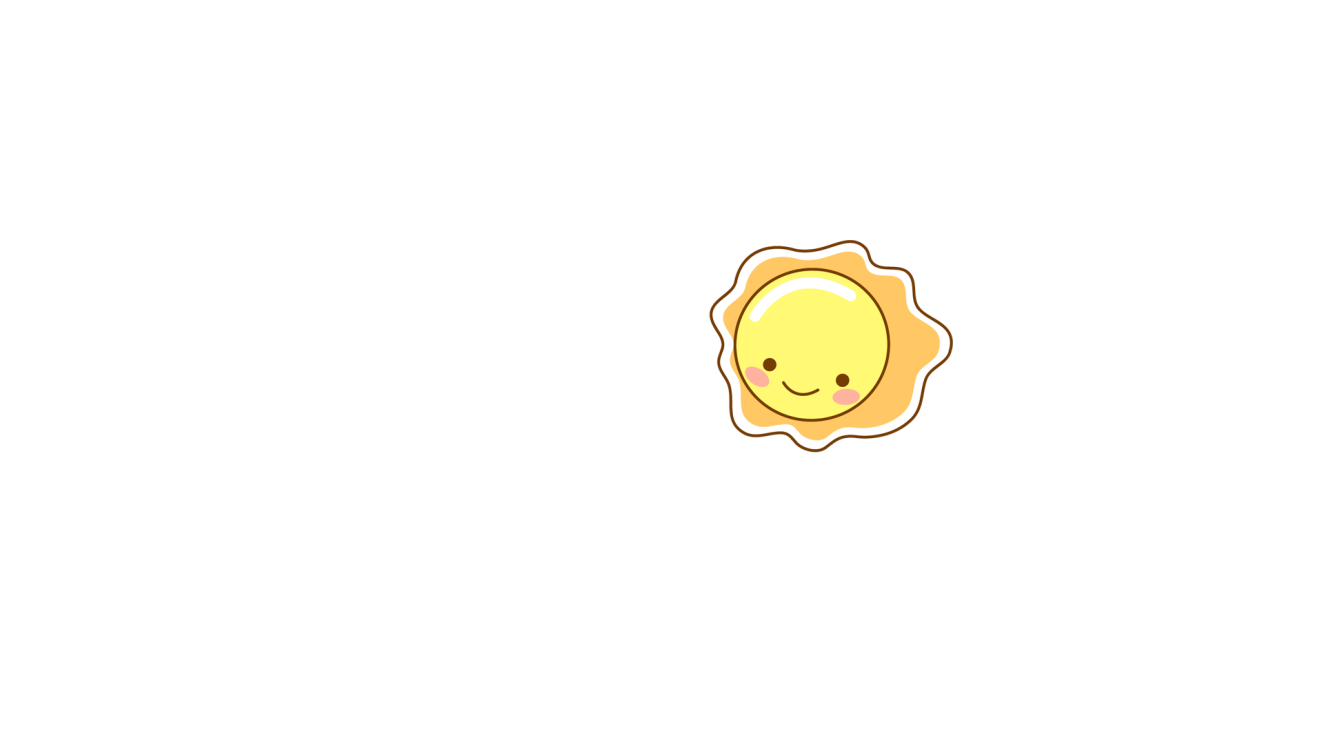 MÔN TIẾNG VIỆT
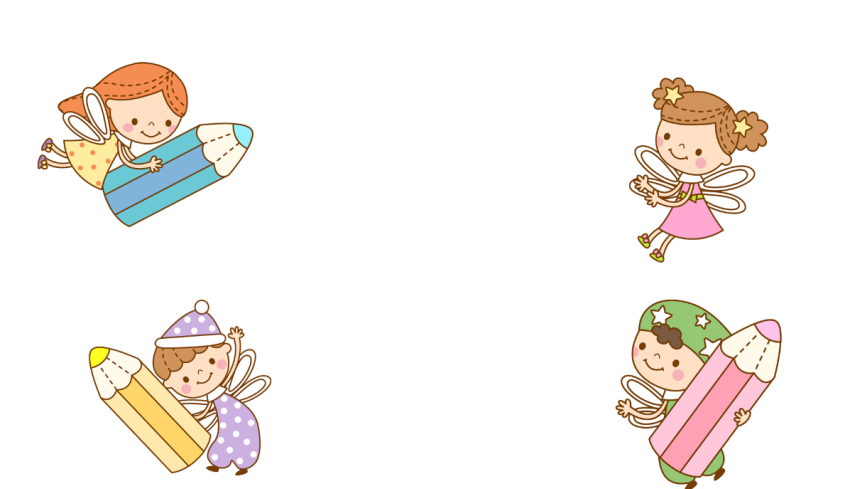 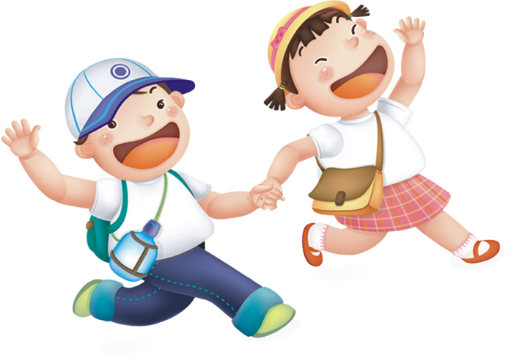 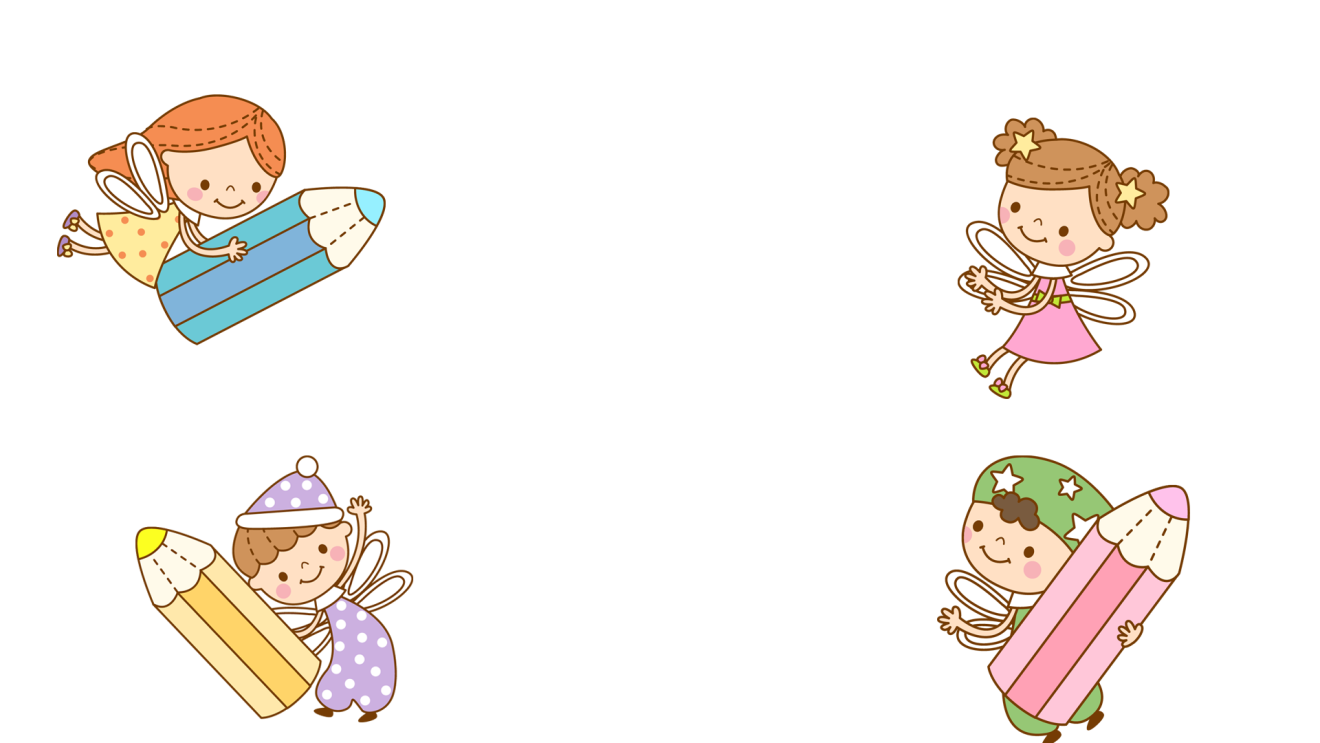 Giaùo vieân: 
Lôùp:
1.Viết 2-3 từ ngữ về:
a) Chỉ về con người: 
- cô giáo, ....................................................................
 b)Chỉ về đồ vật: 
- cặp sách, ...............................................................
c)Chỉ đặc điểm về màu sắc của đồ vật.
- đỏ,............................................................................
d) Chỉ về tính tình của con người:
- tốt bụng, ,................................................................
ÔN TẬP GIỮA HỌC KỲ I
Tuaàn
9
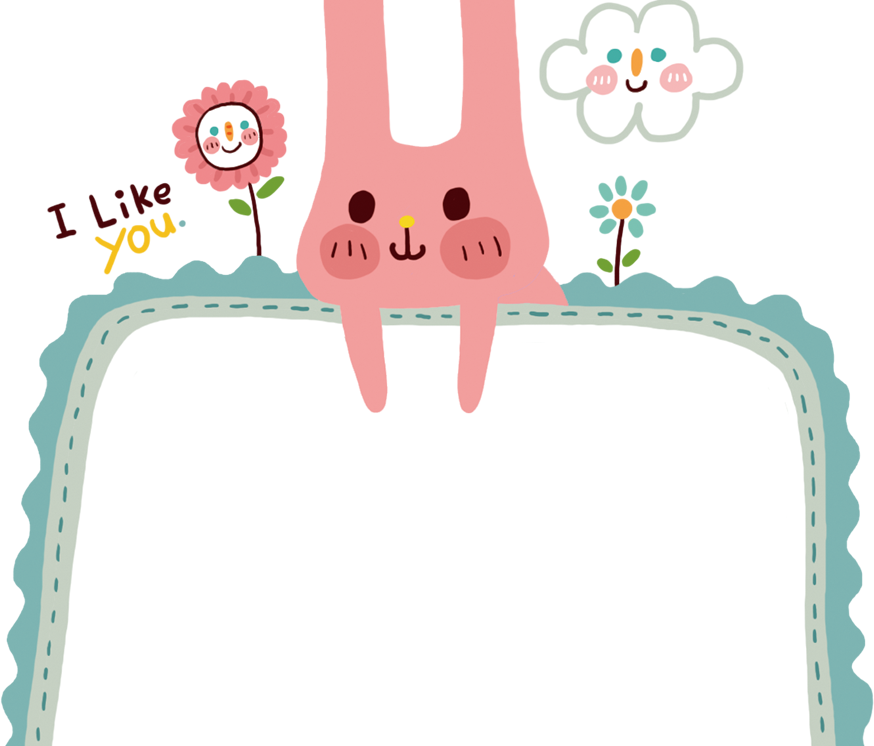 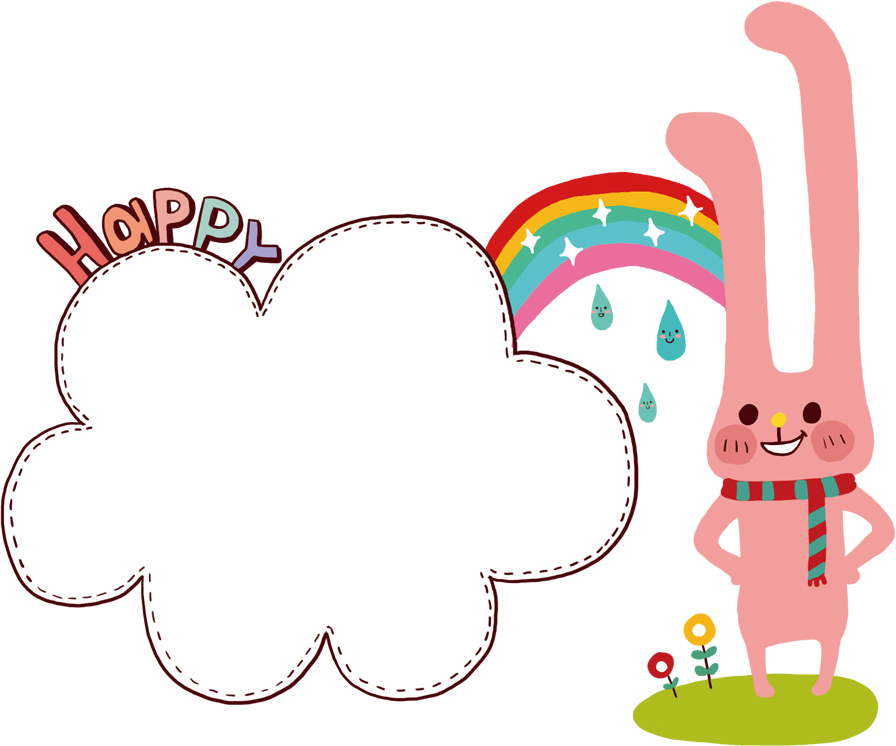 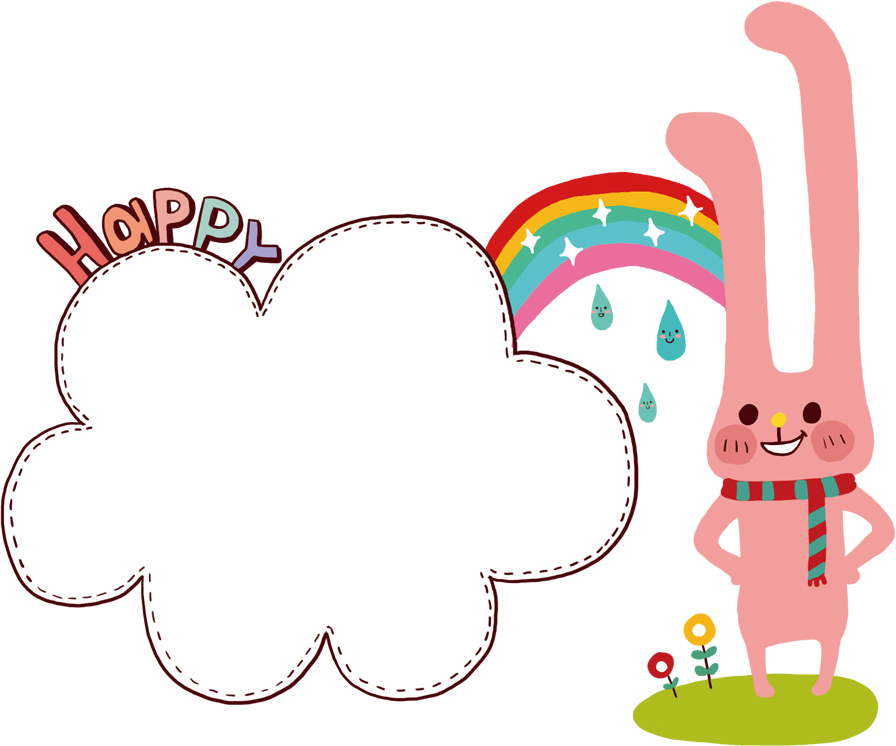 Ôn tập 5
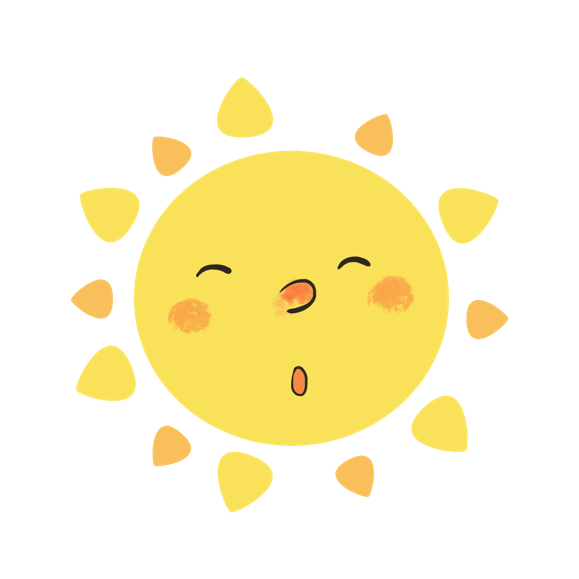 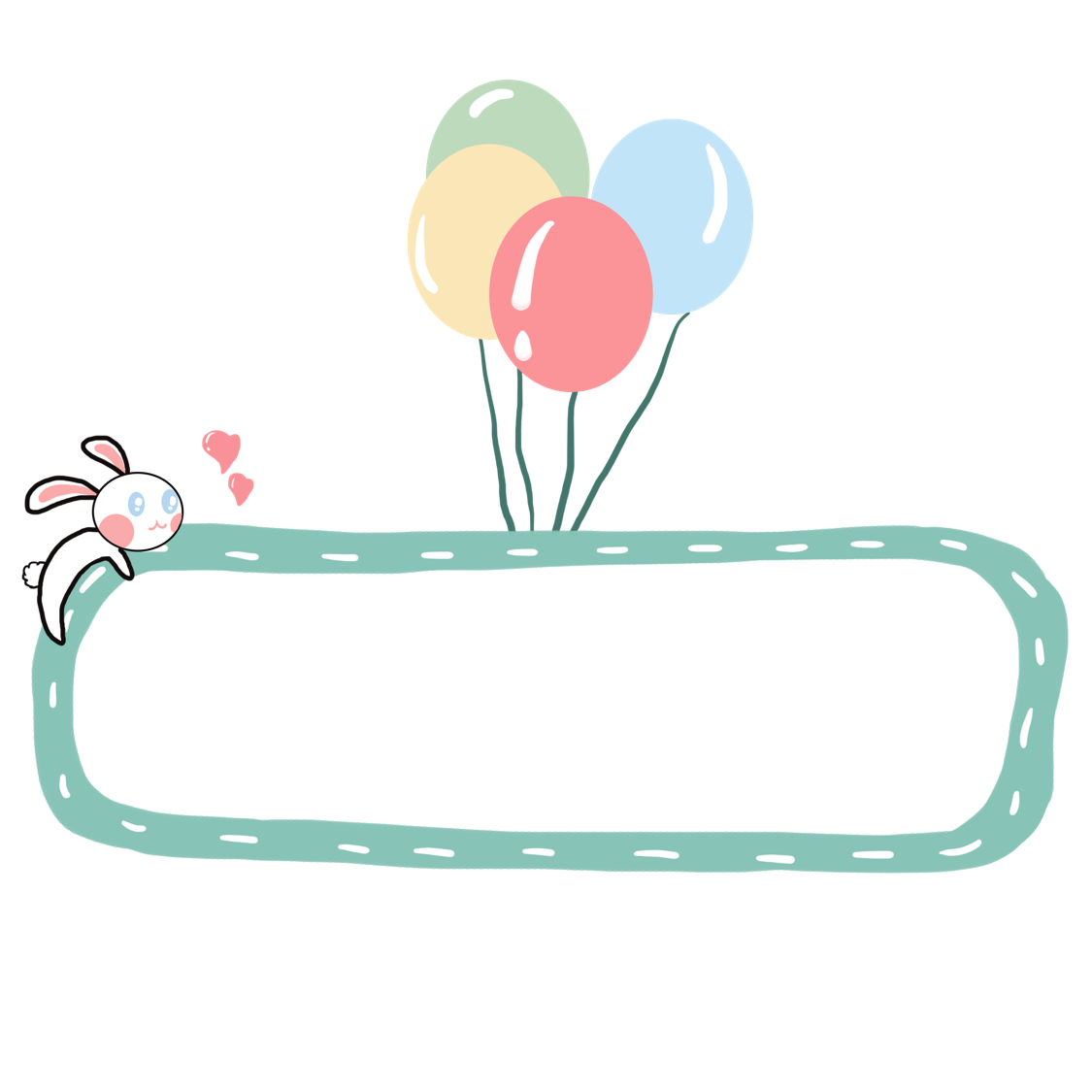 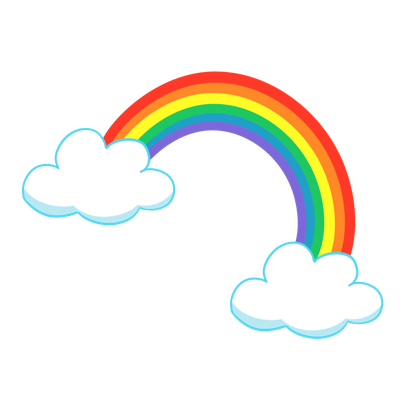 TIẾT 1
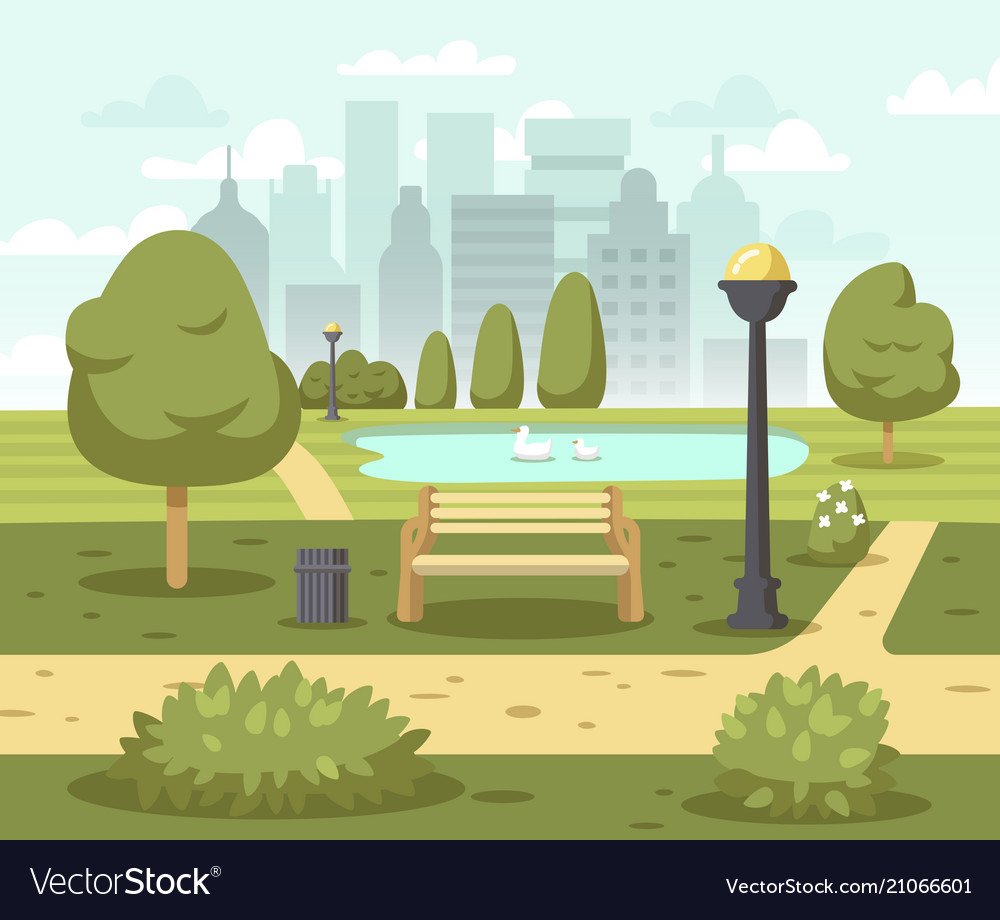 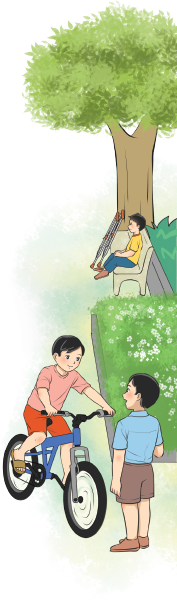 Quan sát bức tranh
1. Đọc
Điều ước
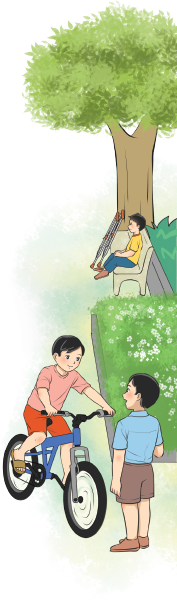 Chủ nhật nọ, Long đạp xe dạo chơi ở công viên gần nhà. Một bạn nhỏ cứ ngắm nhìn chiếc xe của Long với vẻ thích thú. Rồi bạn ấy đi đến gần Long, nói:
– Chào bạn. Mình tên là Thiện. Chiếc xe này của bạn à?
Long hãnh diện đáp:
– Ừ. Anh trai mình mới tặng nhân dịp sinh nhật. 
Thiện nói chậm rãi:
– Ồ, ước gì…
Vừa nghe cậu bạn mới gặp nói “ước gì”, Long nghĩ: “Bạn ước có được một người anh như anh trai của mình chứ gì?”. Nhưng vẻ tự tin của Long bỗng thay đổi khi Thiện nói hết câu:
– Ước gì mình có thể trở thành một người anh như thế!
Nói xong, Thiện đi nhanh về phía chiếc ghế đá sau lưng Long. Ở đó có một bé trai bị tật đang ngồi. Thiện trìu mến nói:
– Đến sinh nhật nào đó của em, nhất định anh sẽ mua tặng em một chiếc xe lăn thật tốt!
Theo Hạt giống tâm hồn
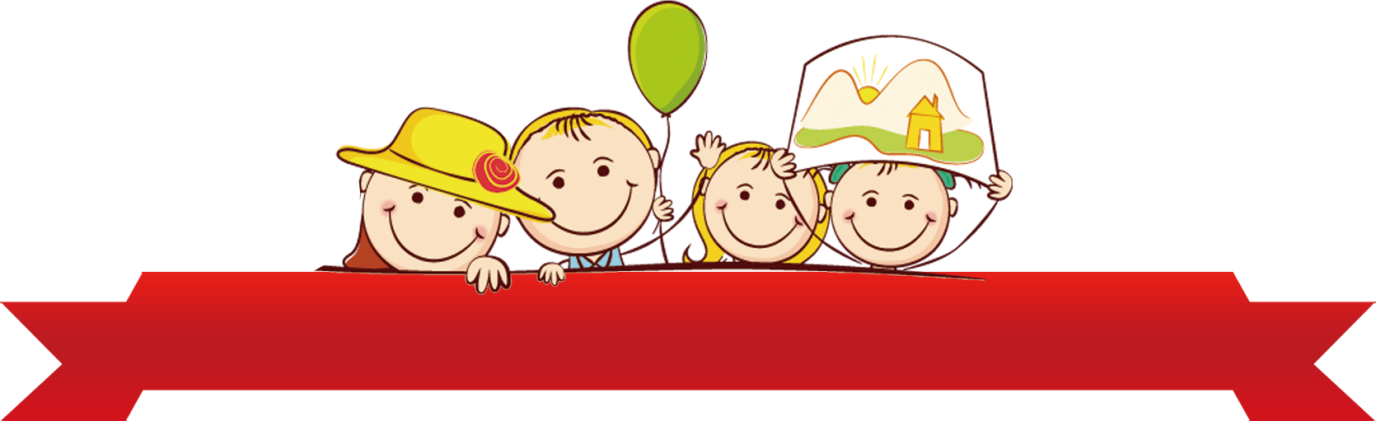 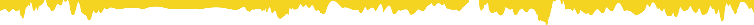 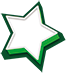 Giọng đọc của bài
Giọng đọc thong thả, chậm rãi, tình cảm, ngắt nghỉ, dừng hơi lâu sau mỗi đoạn.
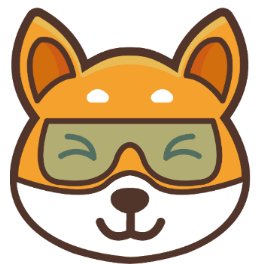 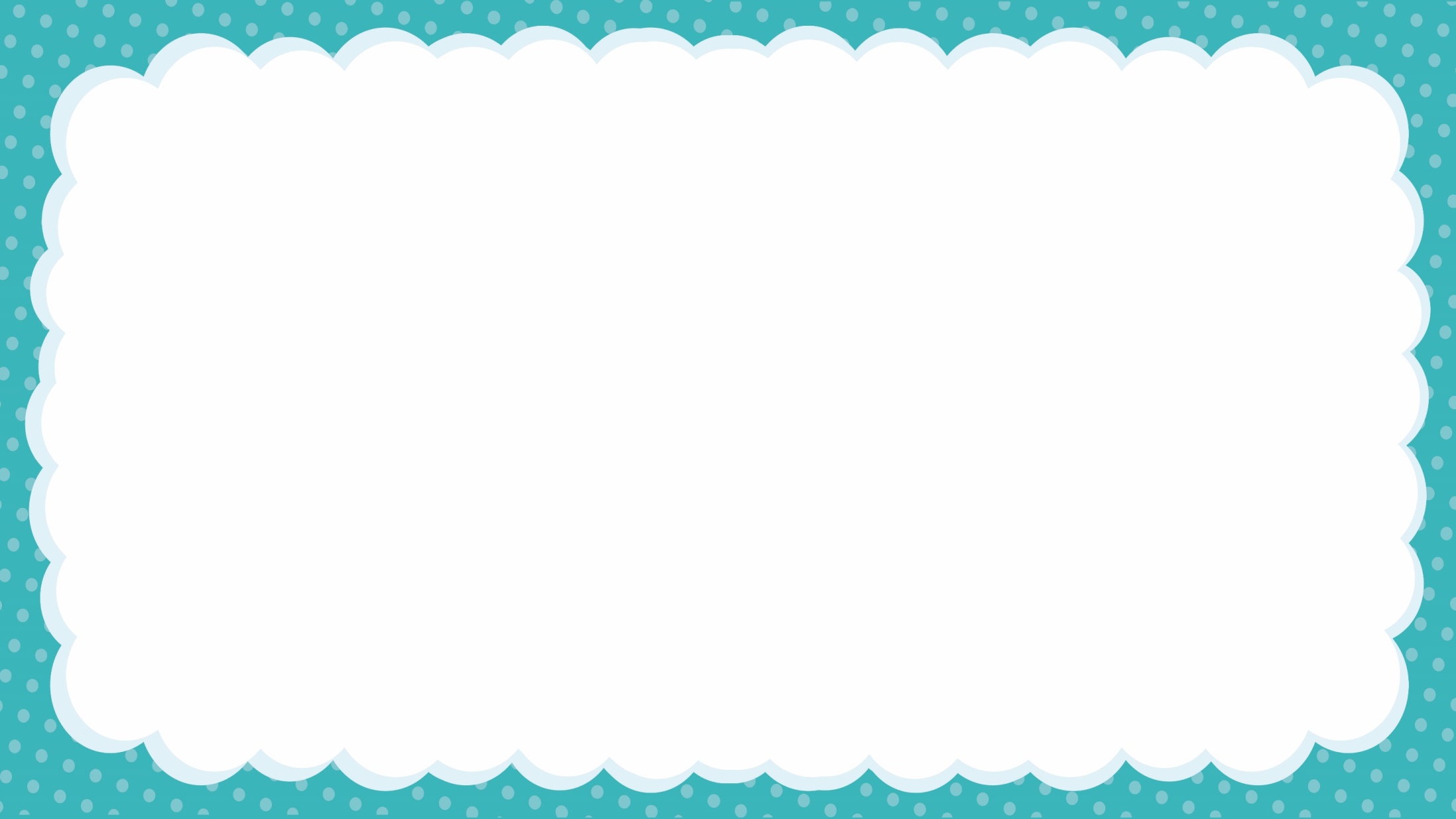 Ñoïc maãu
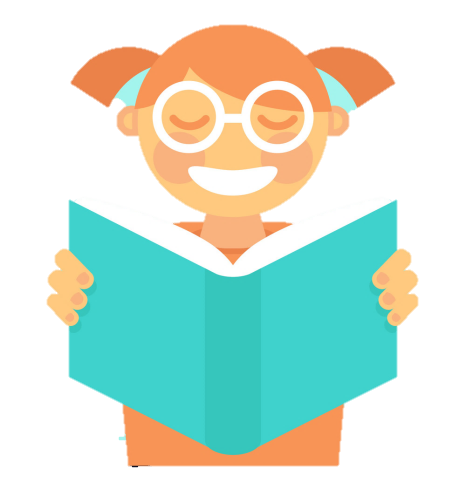 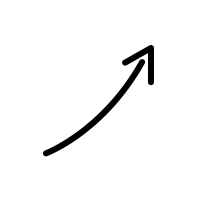 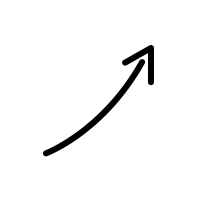 TAY DOØ
TAI NGHE
MAÉT DOÕI
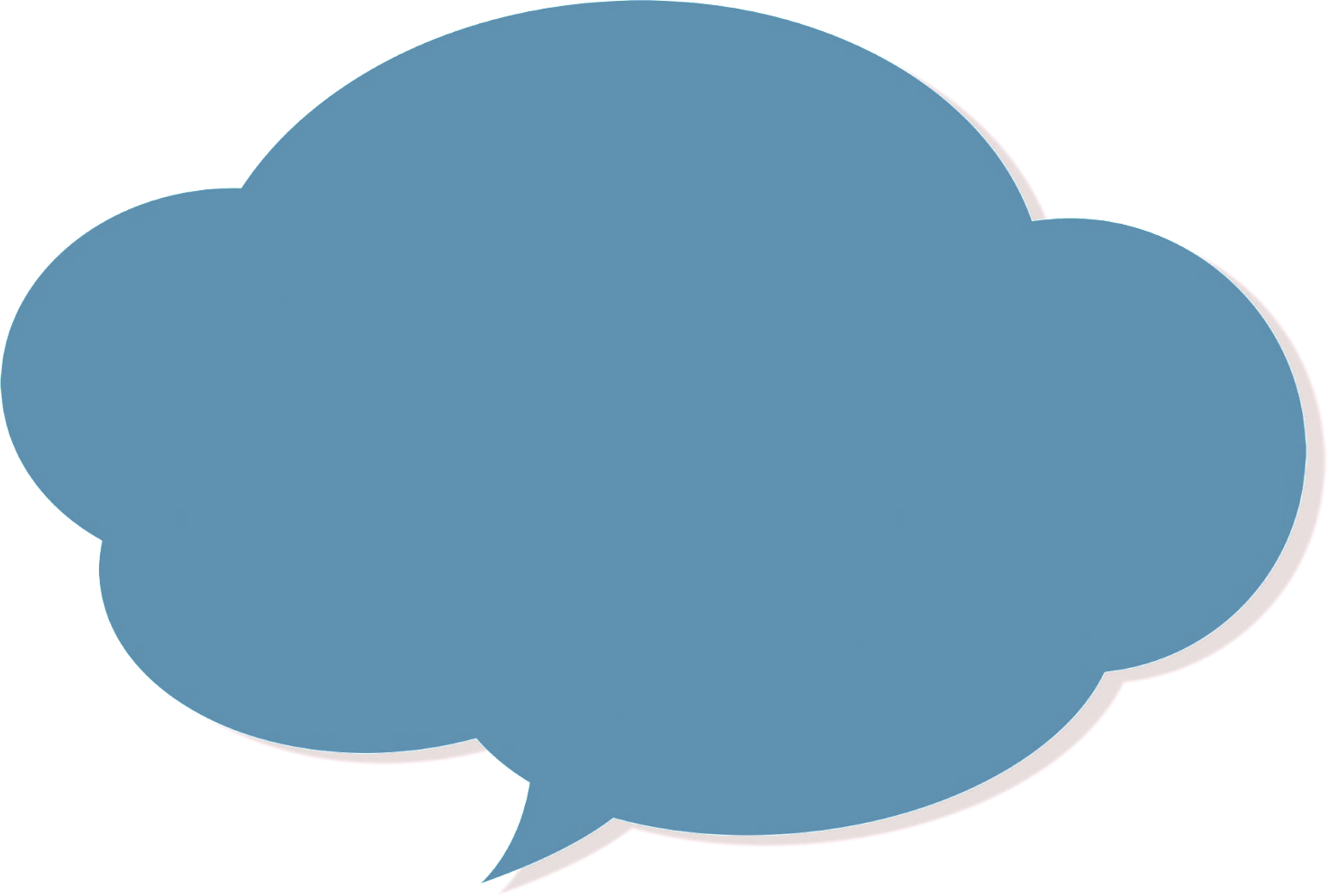 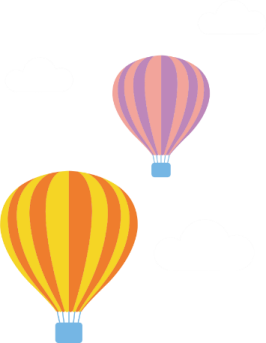 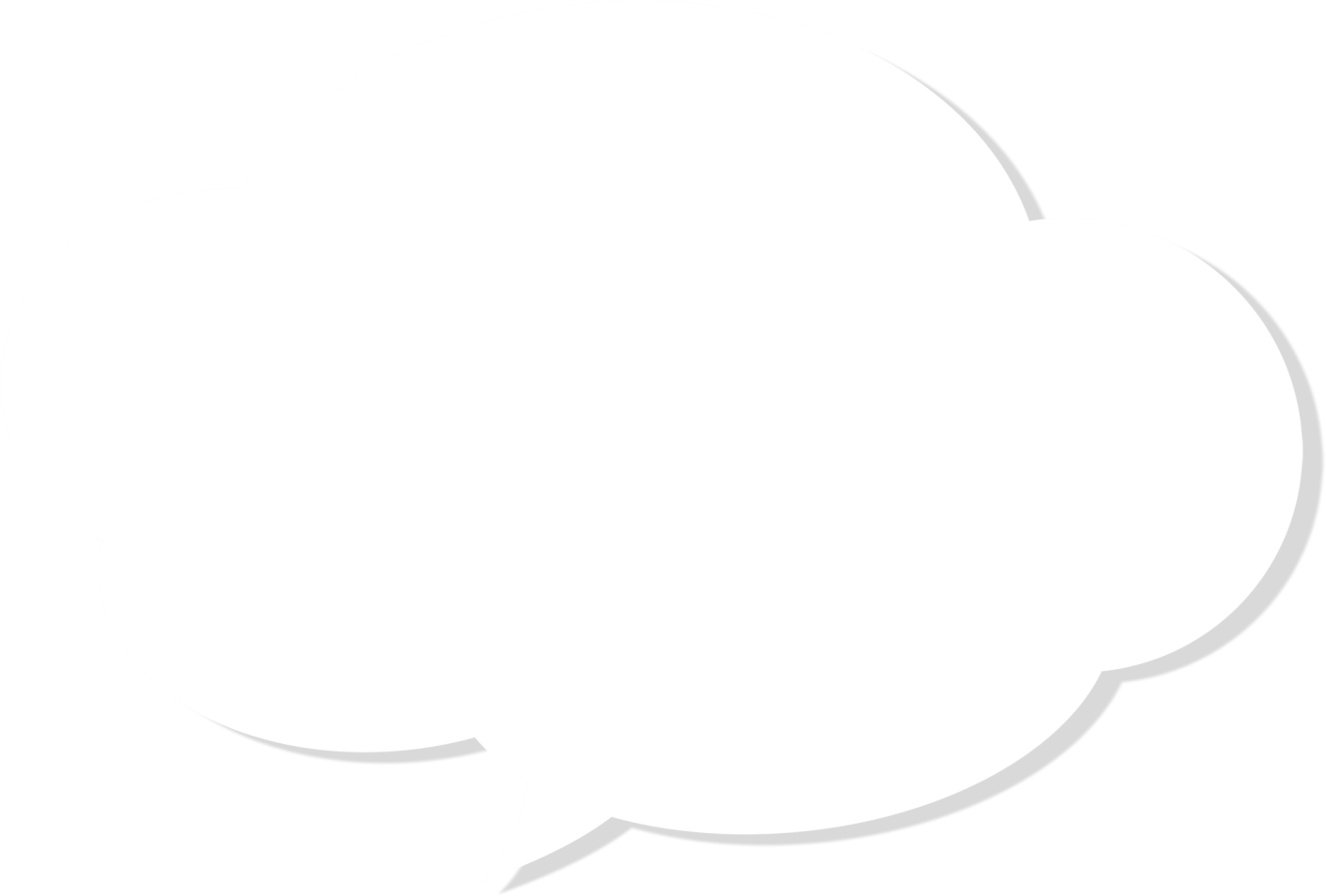 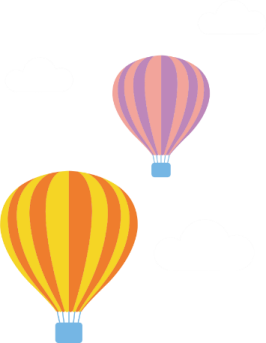 Từ khó
xe lăn
trìu mến
sau lưng
nọ
chậm rãi
hãnh diện
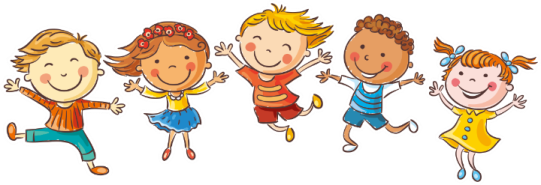 Điều ước
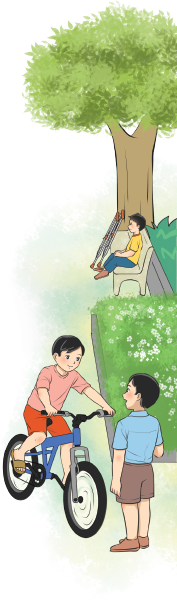 Chủ nhật nọ, Long đạp xe dạo chơi ở công viên gần nhà. Một bạn nhỏ cứ ngắm nhìn chiếc xe của Long với vẻ thích thú. Rồi bạn ấy đi đến gần Long, nói:
– Chào bạn. Mình tên là Thiện. Chiếc xe này của bạn à?
Long hãnh diện đáp:
– Ừ. Anh trai mình mới tặng nhân dịp sinh nhật. 
Thiện nói chậm rãi:
– Ồ, ước gì…
Vừa nghe cậu bạn mới gặp nói “ước gì”, Long nghĩ: “Bạn ước có được một người anh như anh trai của mình chứ gì?”. Nhưng vẻ tự tin của Long bỗng thay đổi khi Thiện nói hết câu:
–
1
2
Ước gì mình có thể trở thành một người anh như thế!
Nói xong, Thiện đi nhanh về phía chiếc ghế đá sau lưng Long. Ở đó có một bé trai bị tật đang ngồi. Thiện trìu mến nói:
– Đến sinh nhật nào đó của em, nhất định anh sẽ mua tặng em một chiếc xe lăn thật tốt!
3
Theo Hạt giống tâm hồn
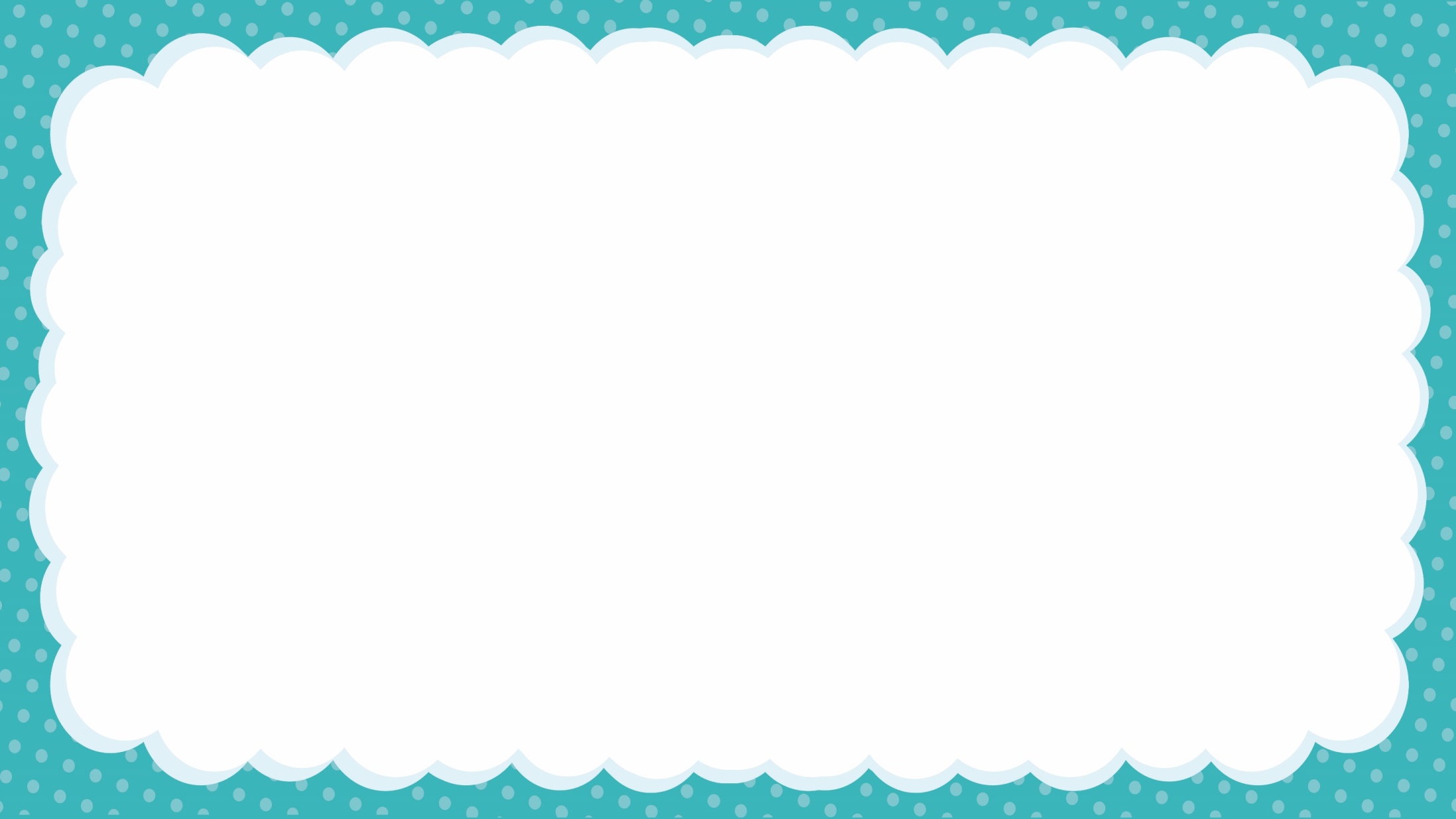 Luyeän ñoïc nhoùm
Tieâu chí ñaùnh giaù
Ñoïc ñuùng
Ñoïc roõ raøng
Ngaét nghæ ñuùng choã
Yeâu caàu
Phaân coâng ñoïc theo ñoaïn
Taát caû thaønh vieân ñeàu ñoïc
Giaûi nghóa töø cuøng nhau
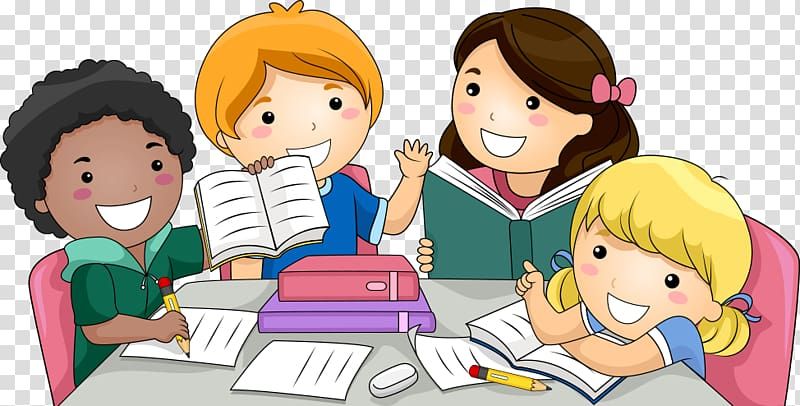 DU HÀNH VŨ TRỤ
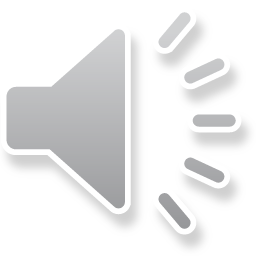 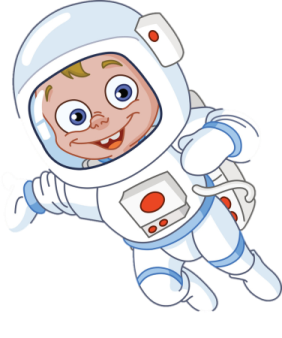 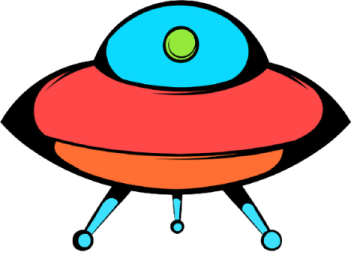 Long đã gặp ai khi ở công viên?
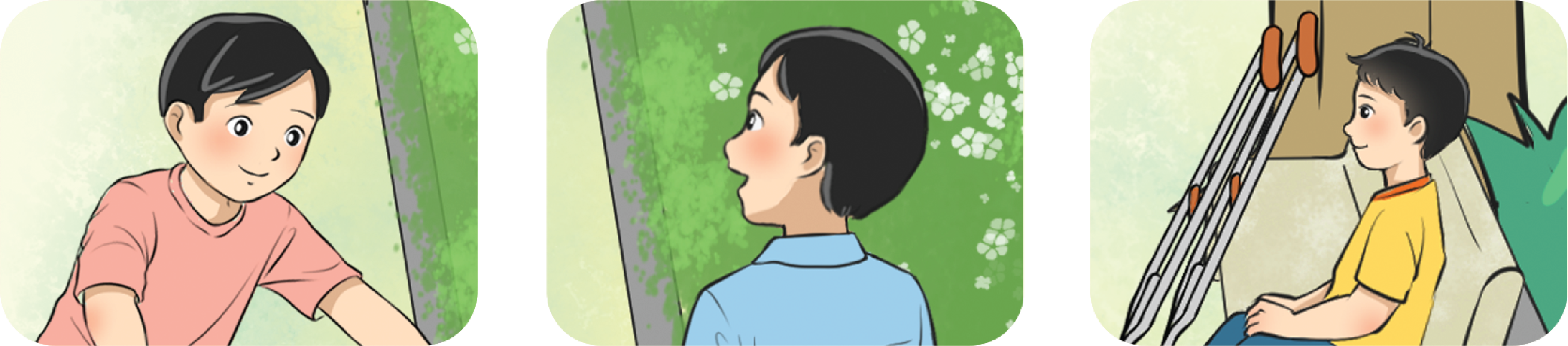 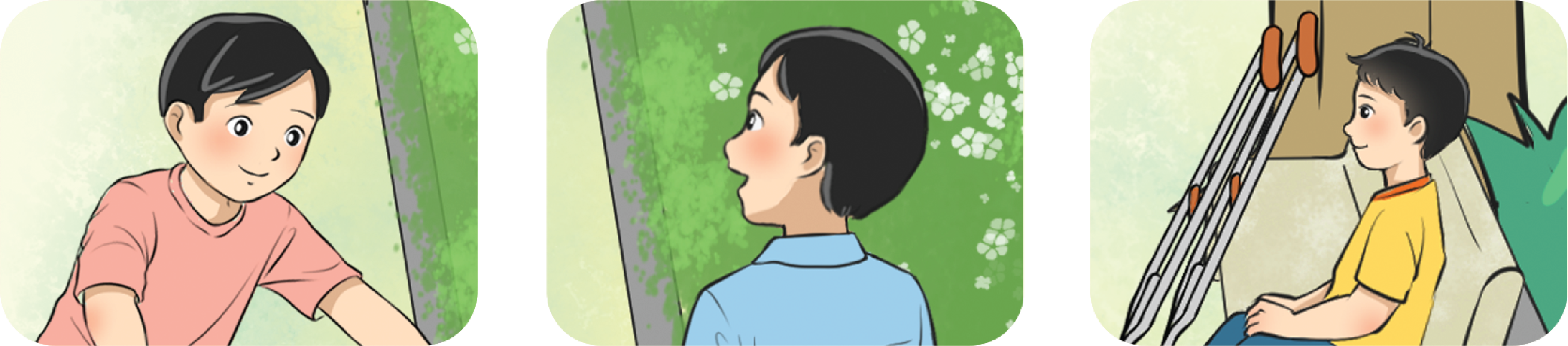 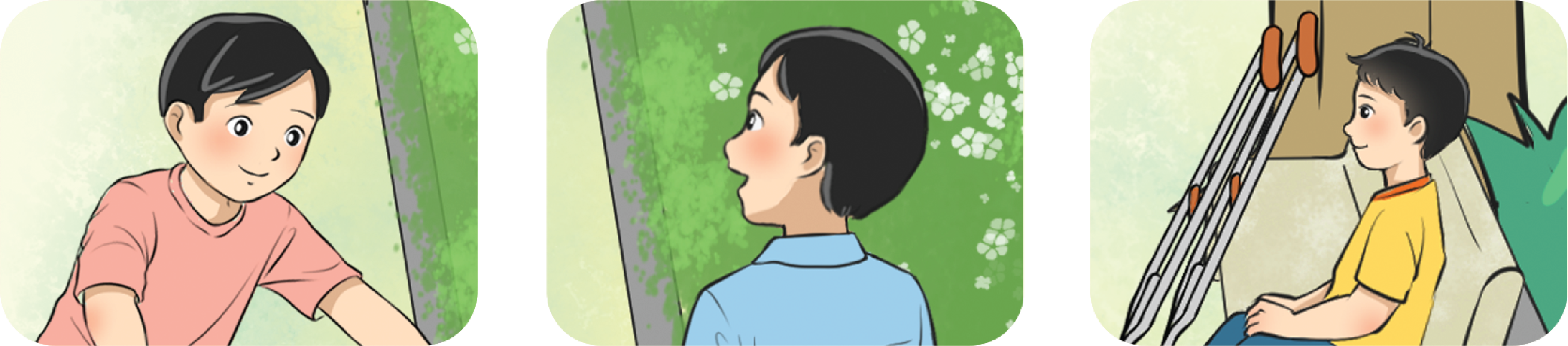 Long đã gặp bạn nhỏ tên Thiện ở công viên.
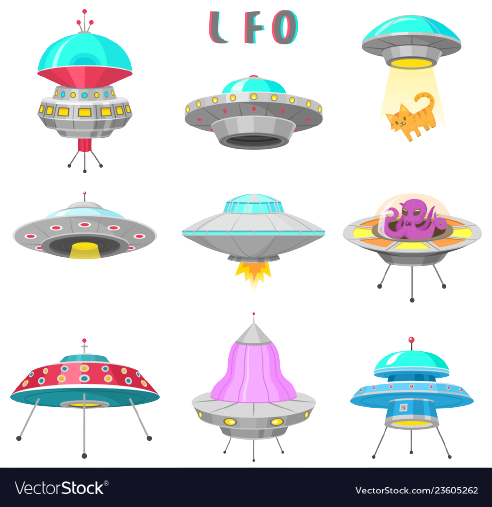 Vì sao Long hãnh diện?
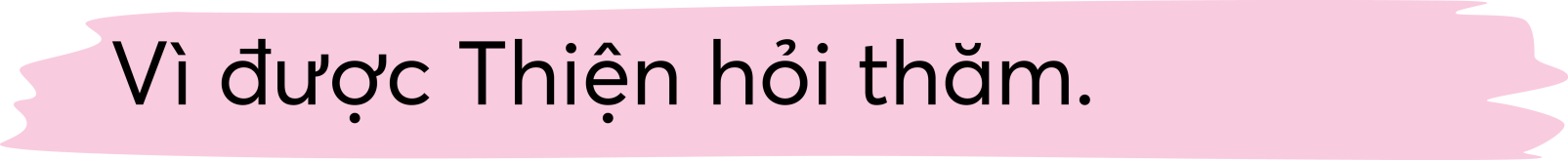 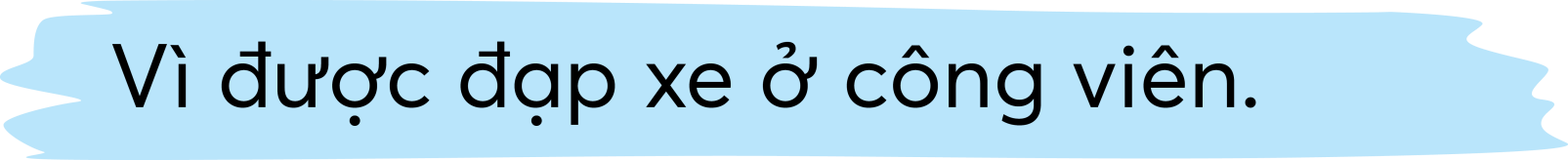 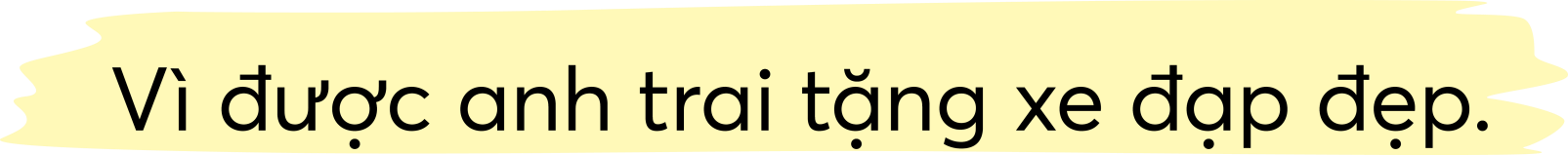 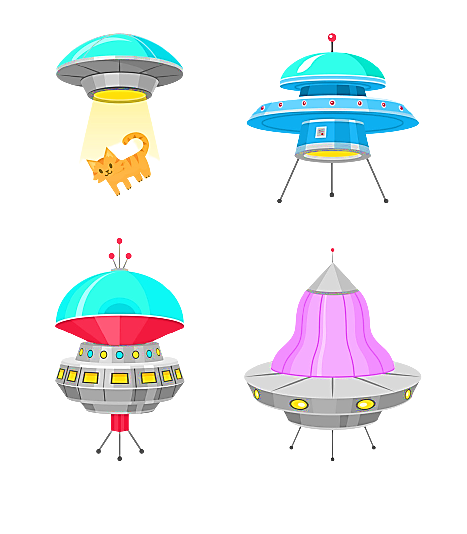 Qua bài đọc, em thấy Thiện là người như thế nào?
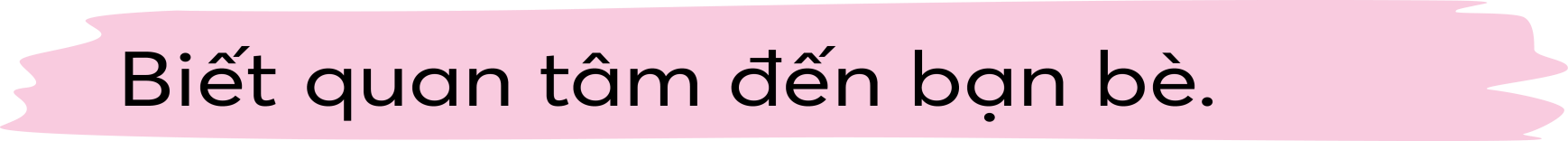 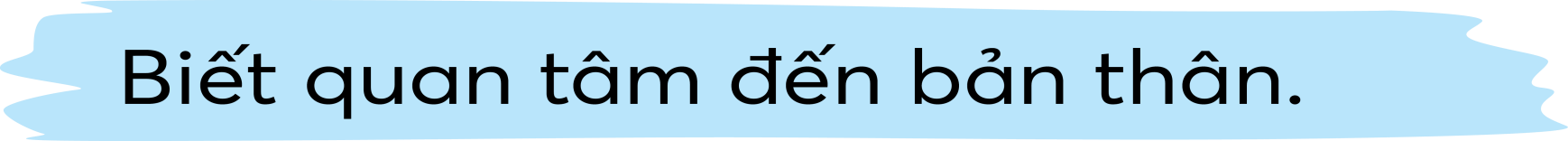 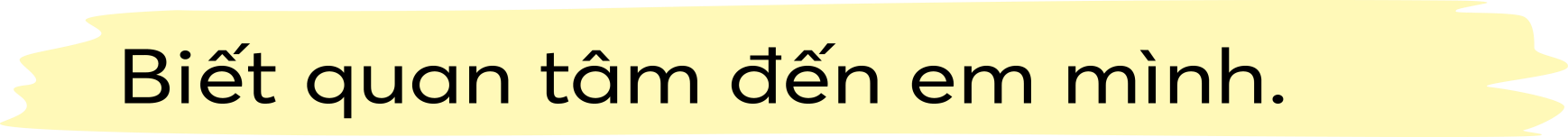 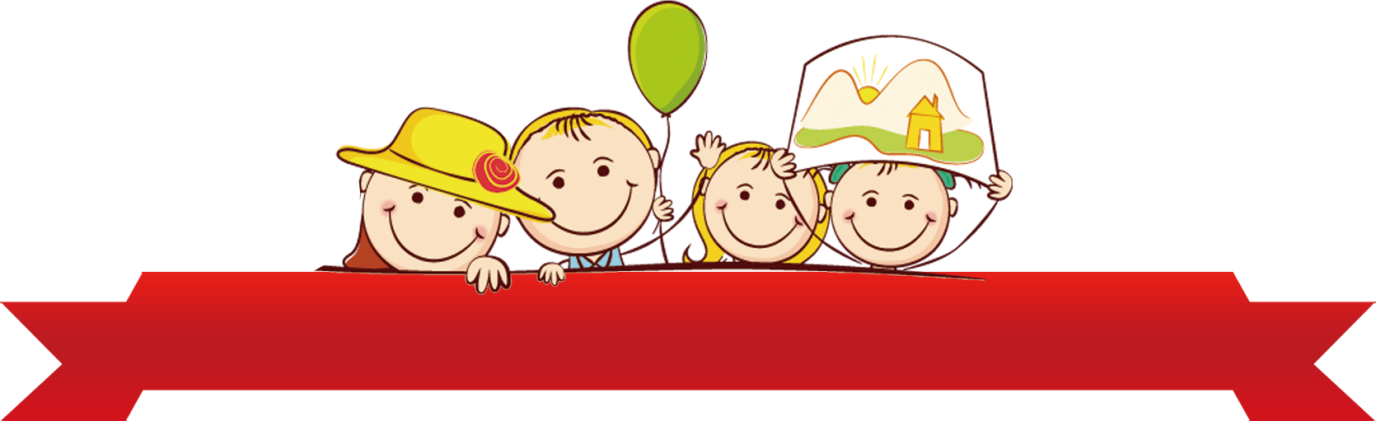 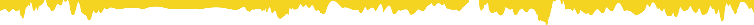 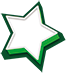 3.Đặt tên khác cho bài đọc.
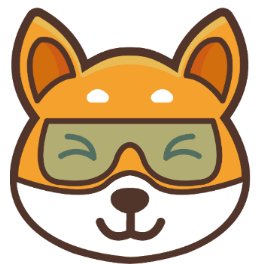 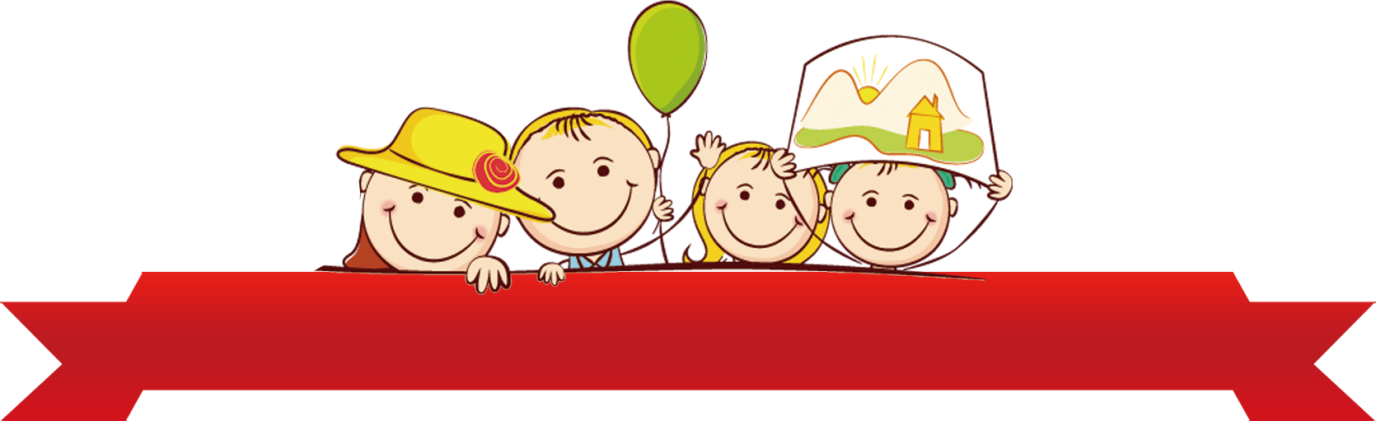 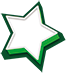 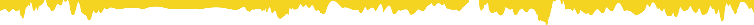 Bài đọc “Điều ước” có những nhân vật nào?
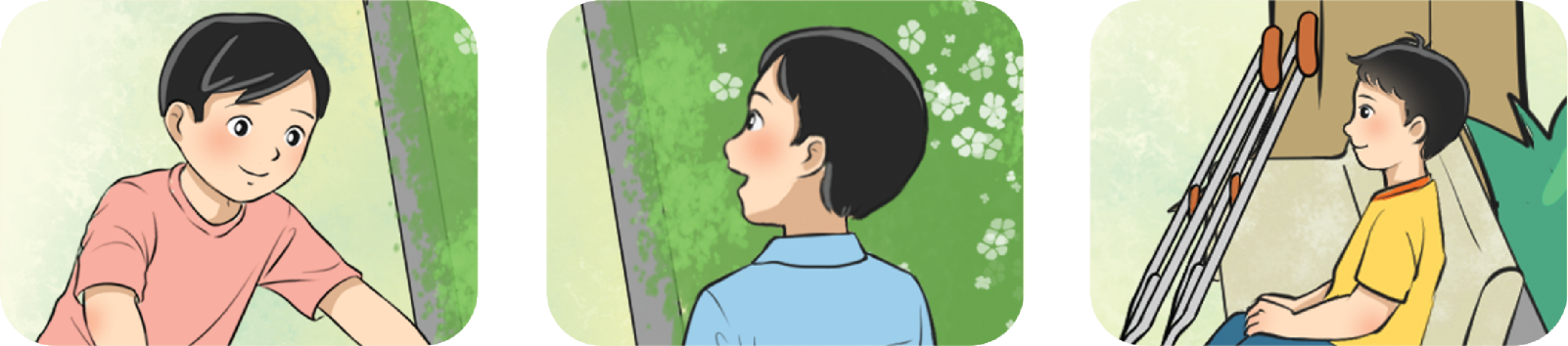 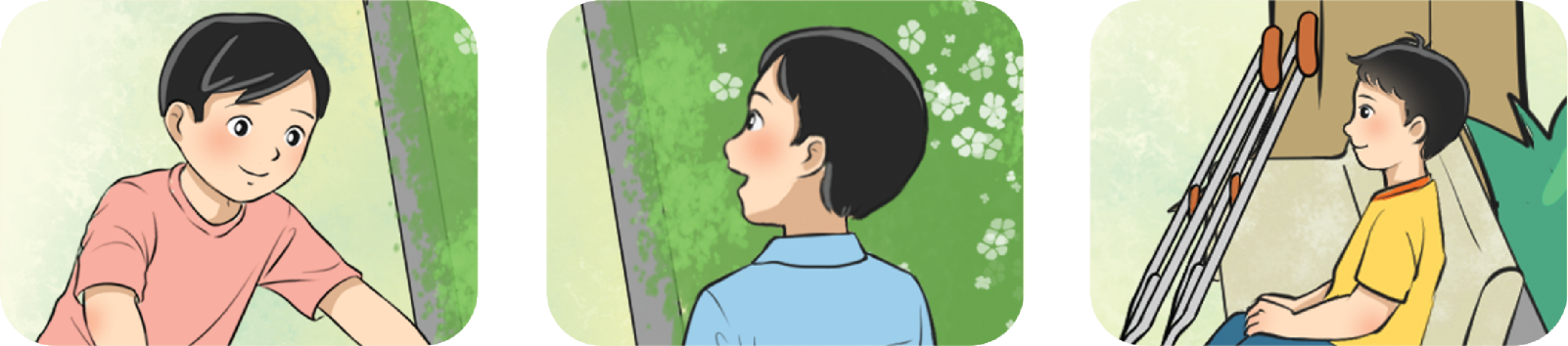 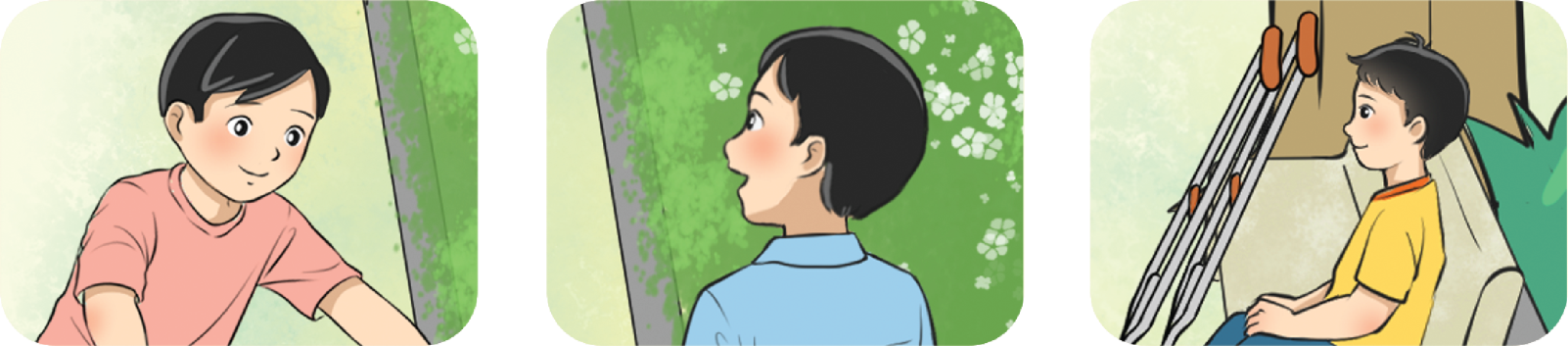 Long
E trai Thiện
Thiện
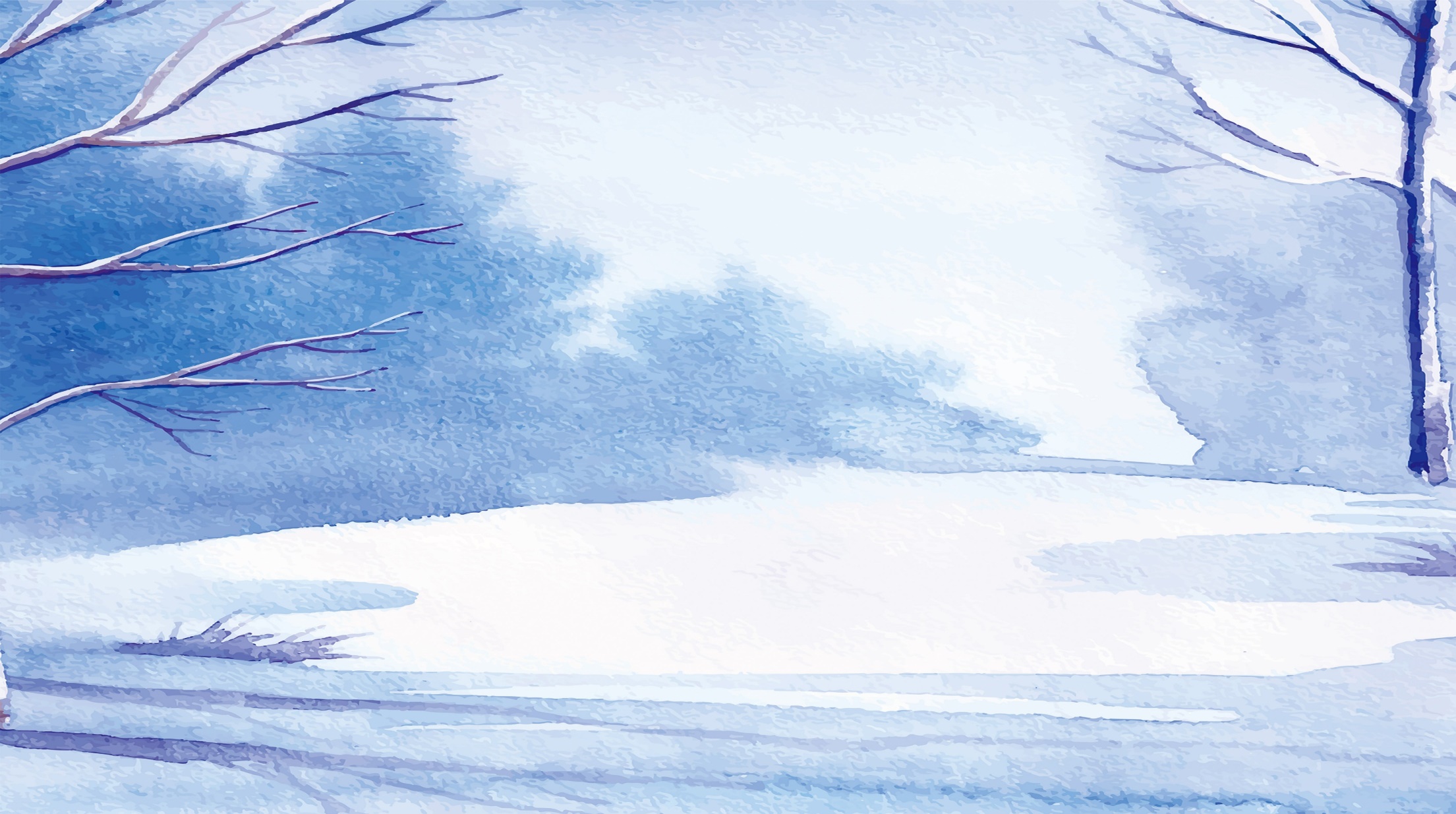 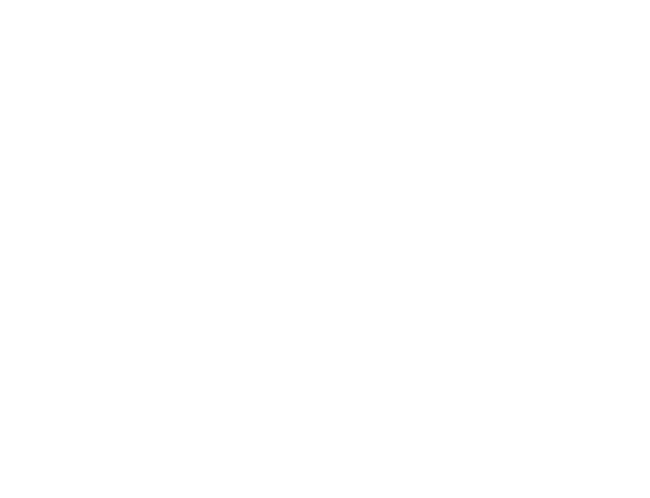 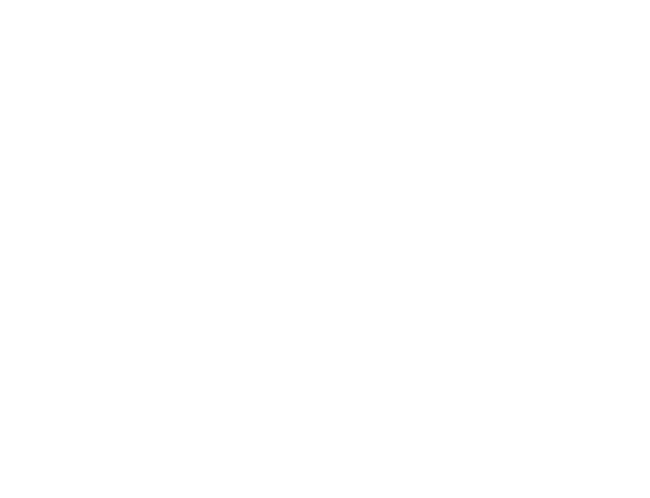 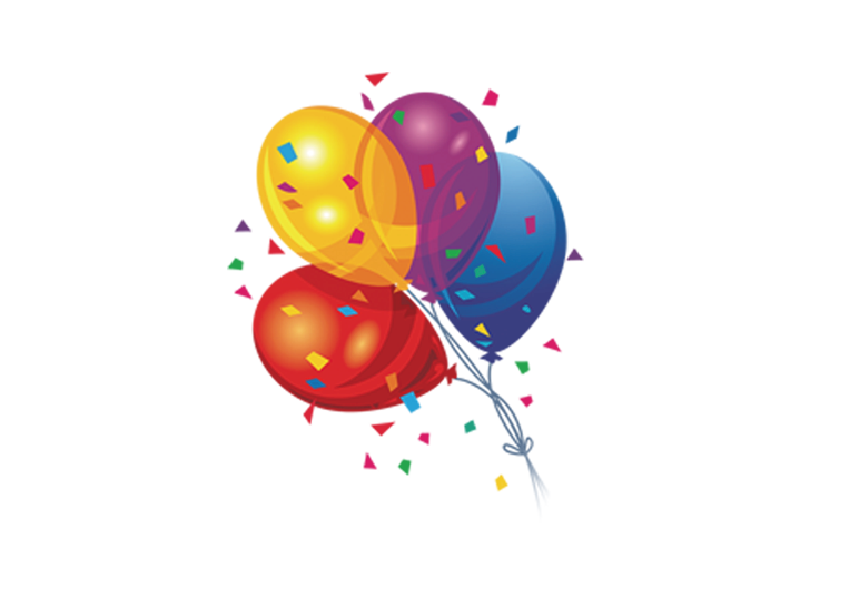 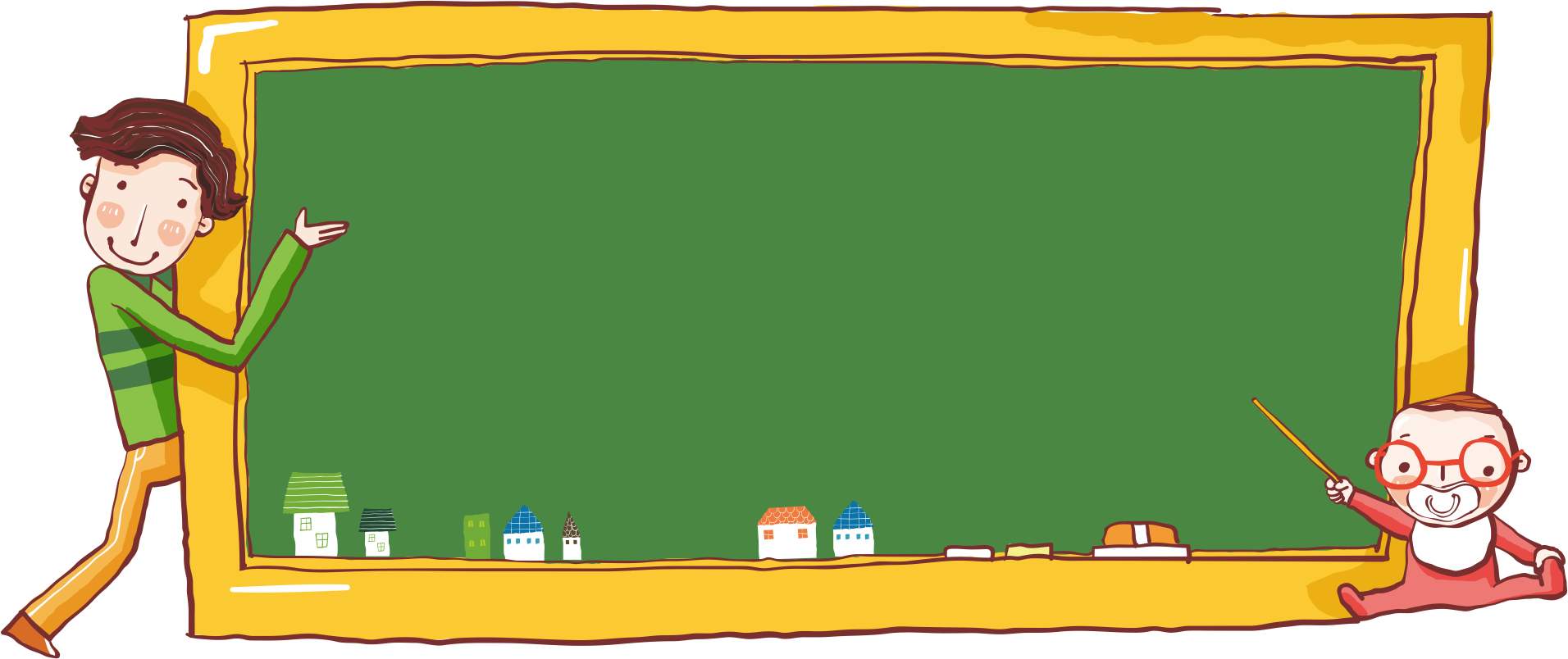 Nội dung chính của bài đọc “Điều ước” là gì?
Sự quan tâm, yêu thương, giúp đỡ nhau của bạn Thiện dành cho bạn nhỏ bị tật.
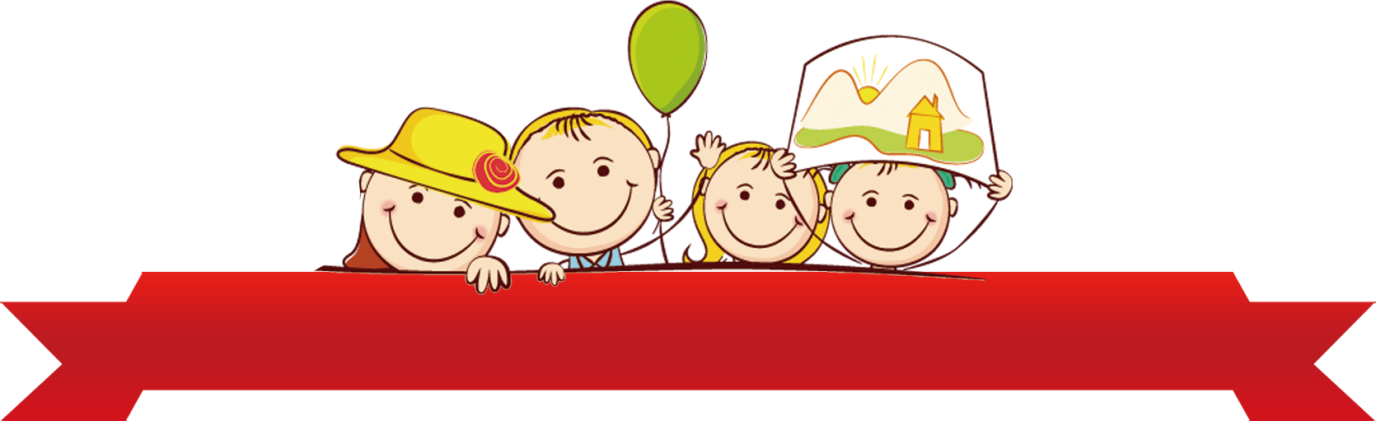 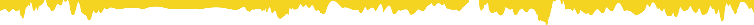 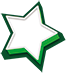 Em đặt tên khác thay cho tên “Điều ước”
+ Tình bạn.
+ Long, Thiện và bạn nhỏ bị tật.
+ Chiếc xe đạp mới.
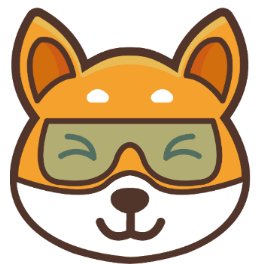 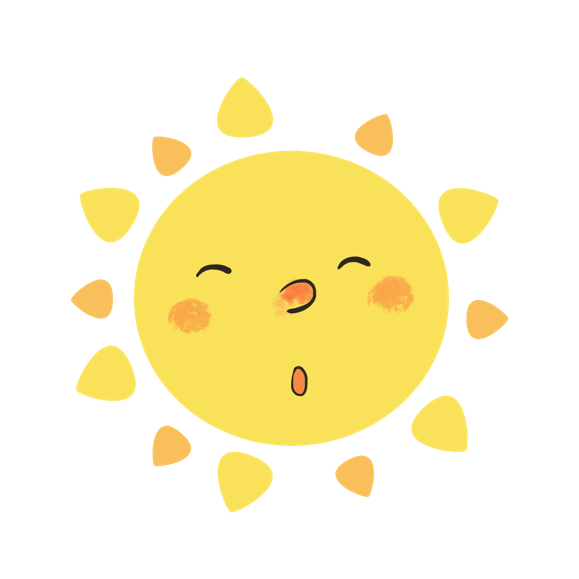 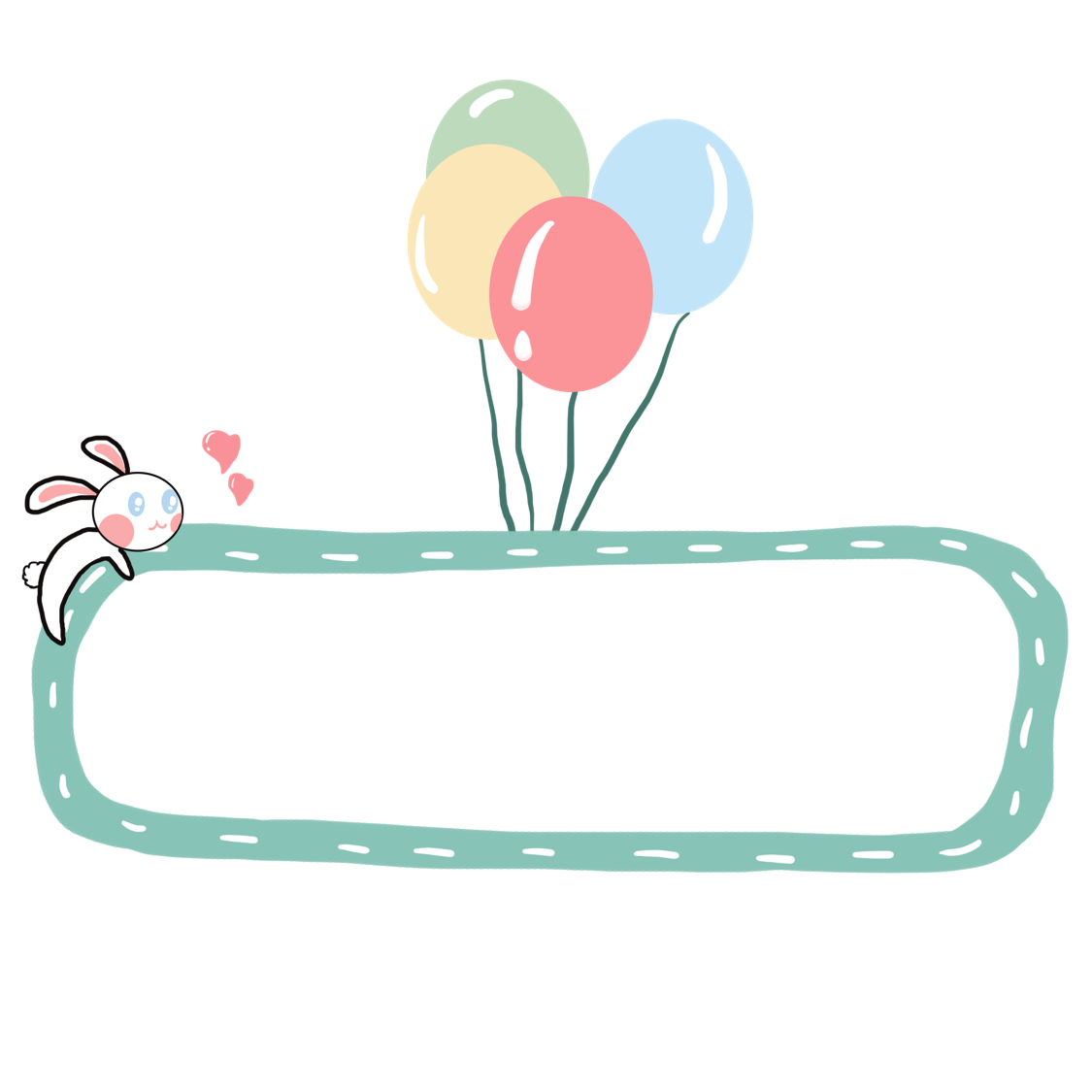 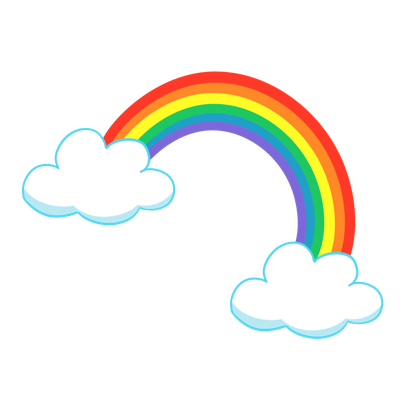 TIẾT 2
Hoạt động 1: Viết bưu thiếp
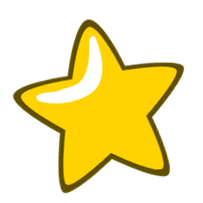 4. Viết bưu thiếp gửi một người thân theo gợi ý:
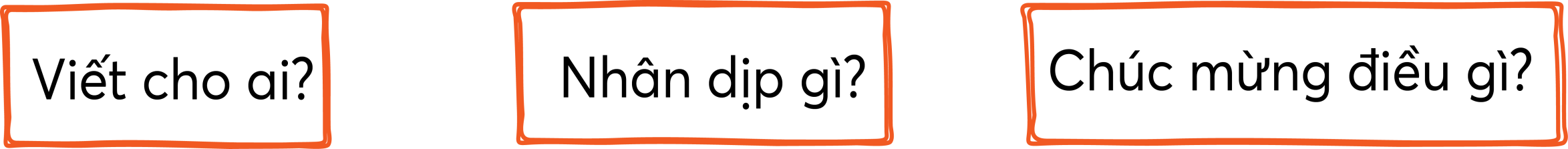 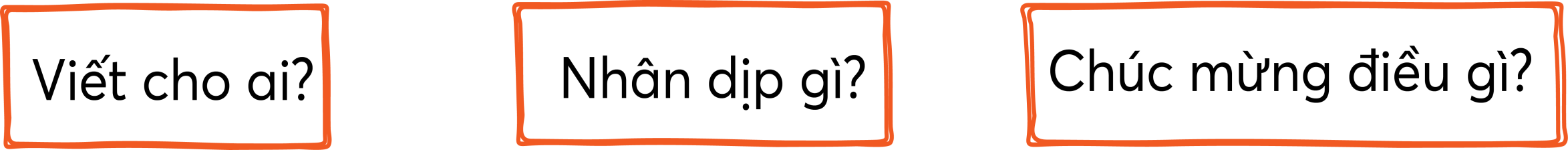 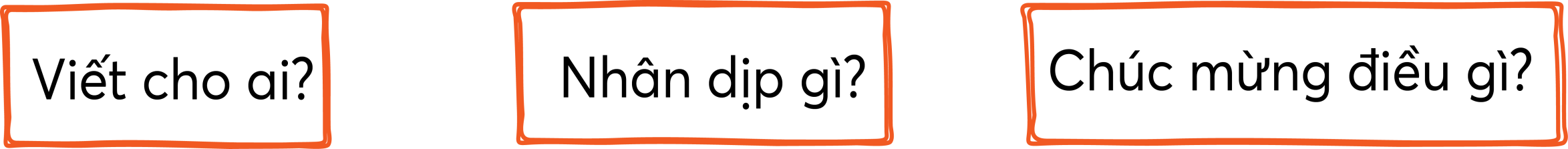 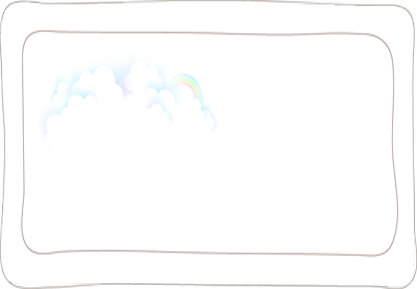 Lưu ý
+ Nếu viết cho người lớn tuổi: Em cần sử dụng từ ngữ trang trọng, lịch sự, kính trọng (kính yêu). Nếu viết cho bạn bè, em cần sử dụng từ ngữ thể hiện sự gắn bó, thân thiết, gần gũi (xa nhớ, thương mến, thân mến,...)
+ Nội dung bưu thiếp: Có thể mở đầu bằng câu Nhân dịp....cháu/tớ/mình.....Và viết lời chúc dành cho người được viết thư.  
+ Bưu thiếp có ngày, tháng, năm gửi; họ tên người gửi, họ tên người nhận. 
+ Trang trí bưu thiếp: Em sử dụng bút chì, bút màu, giấy thủ công, hồ dán,... để trang trí bưu thiếp theo ý thích của em.
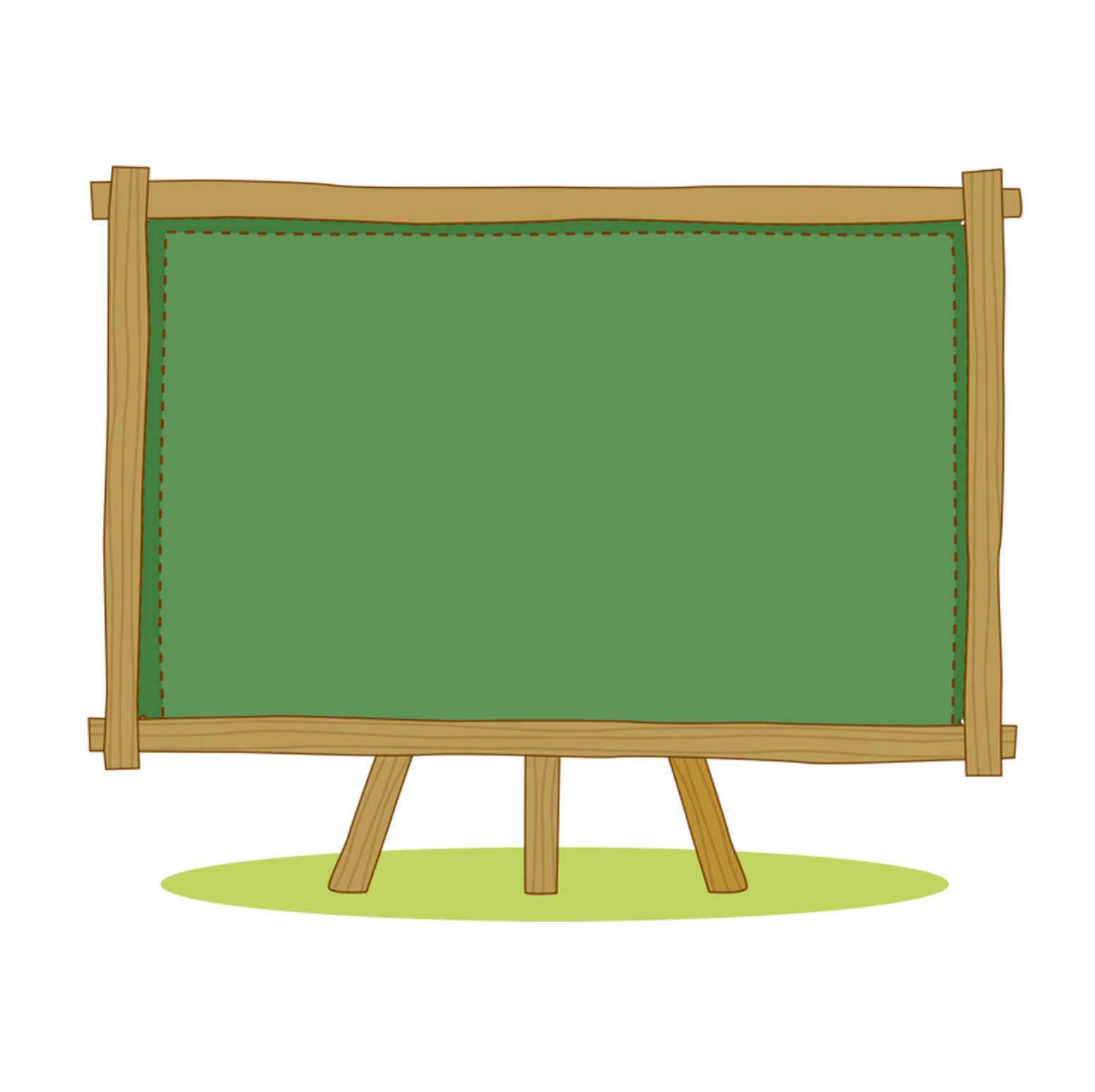 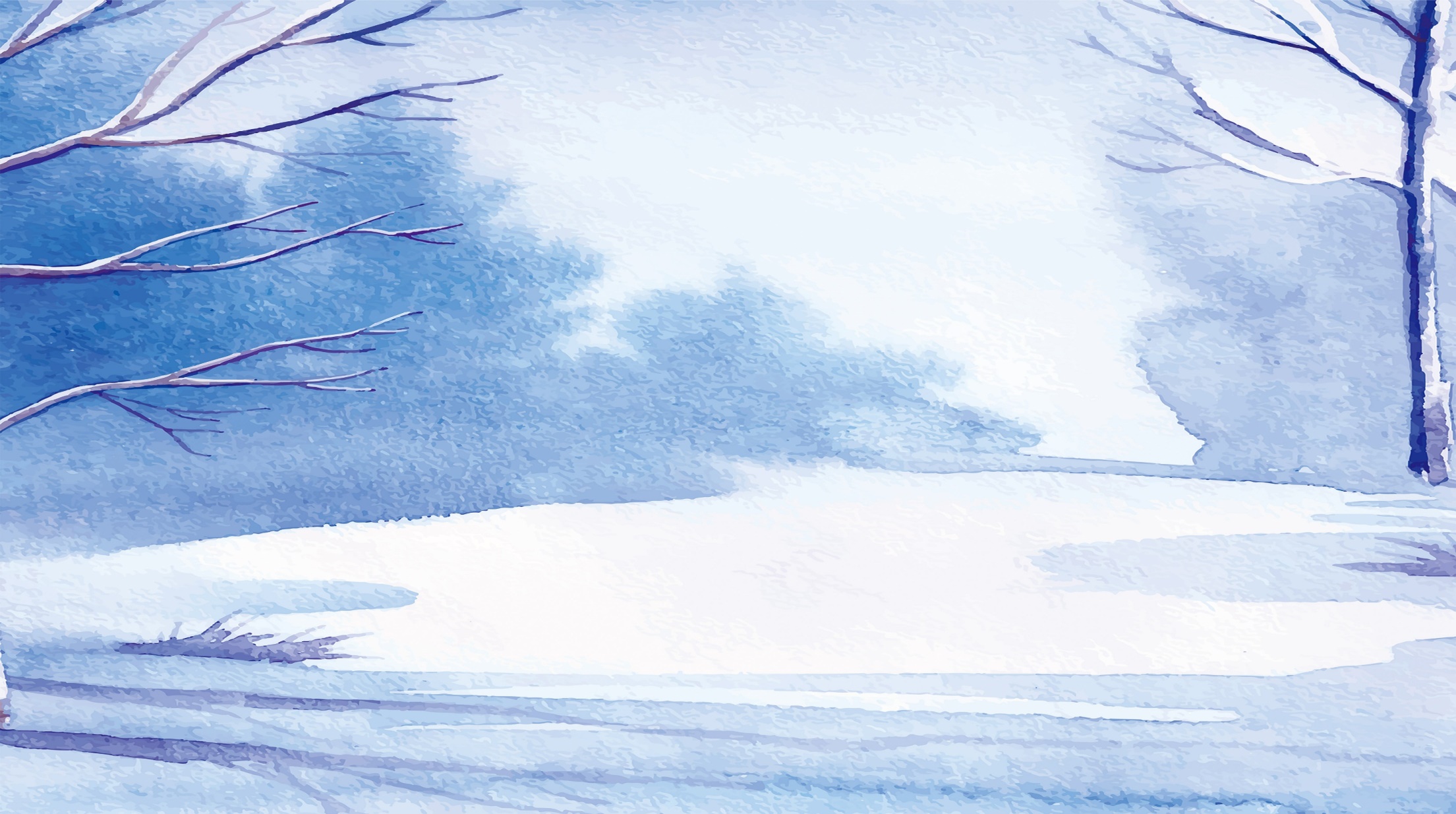 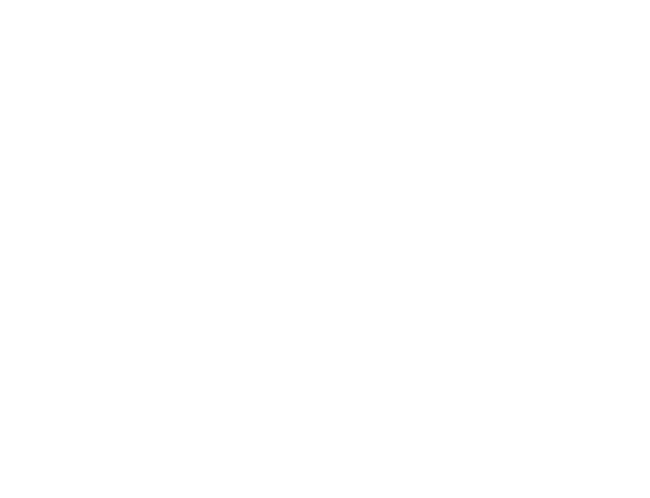 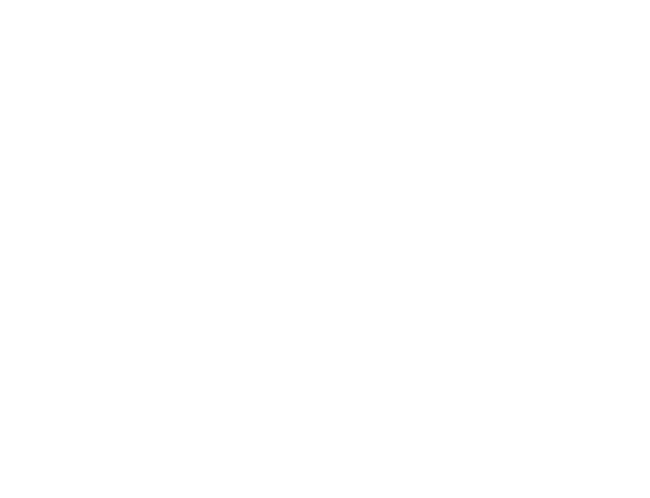 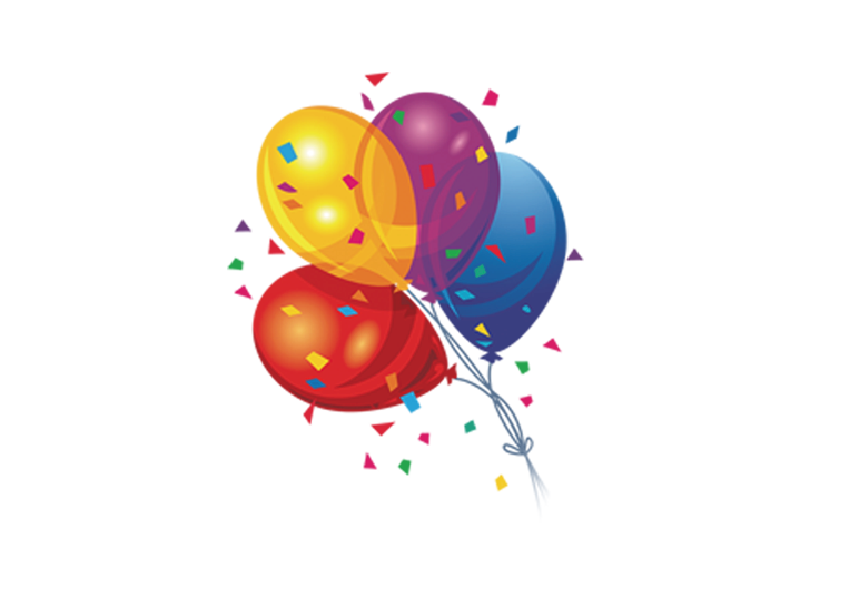 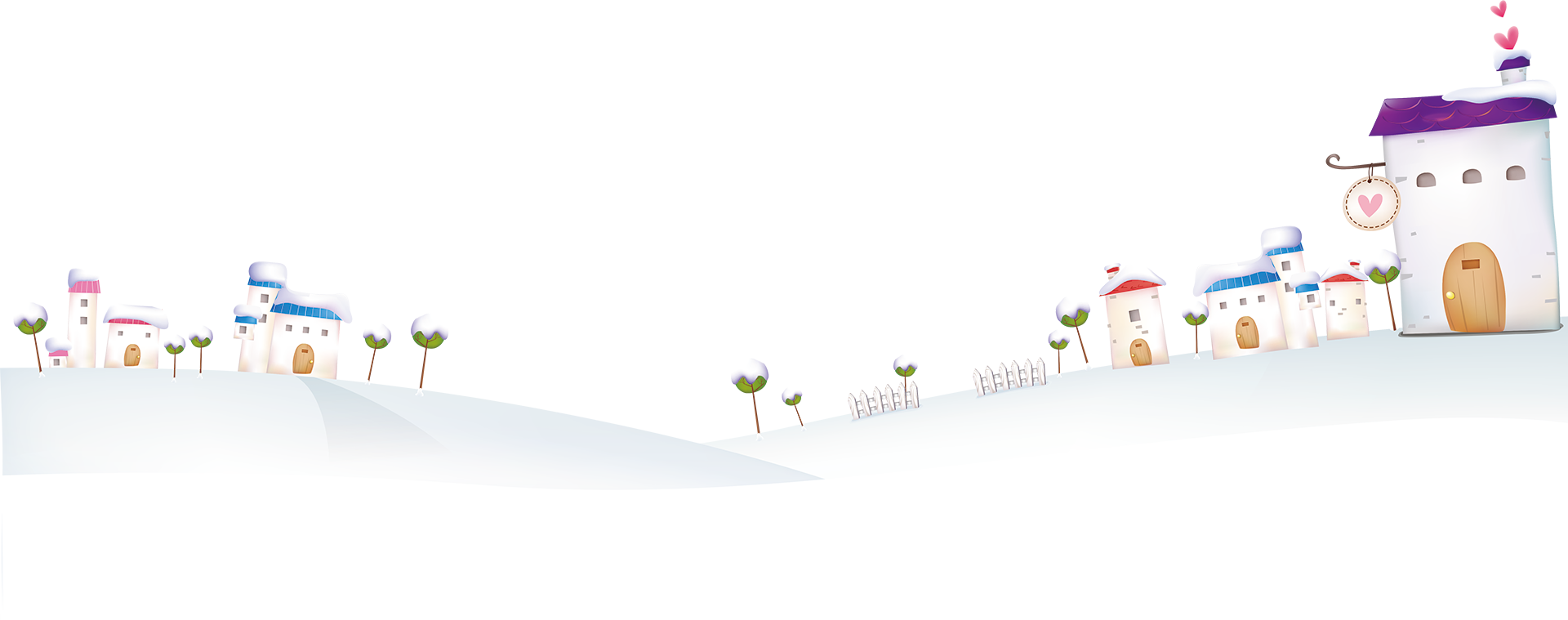 EM KHÉO TAY
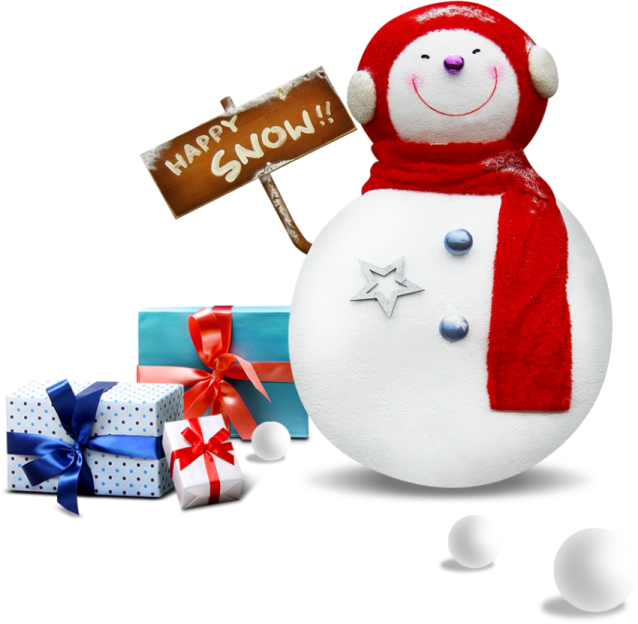 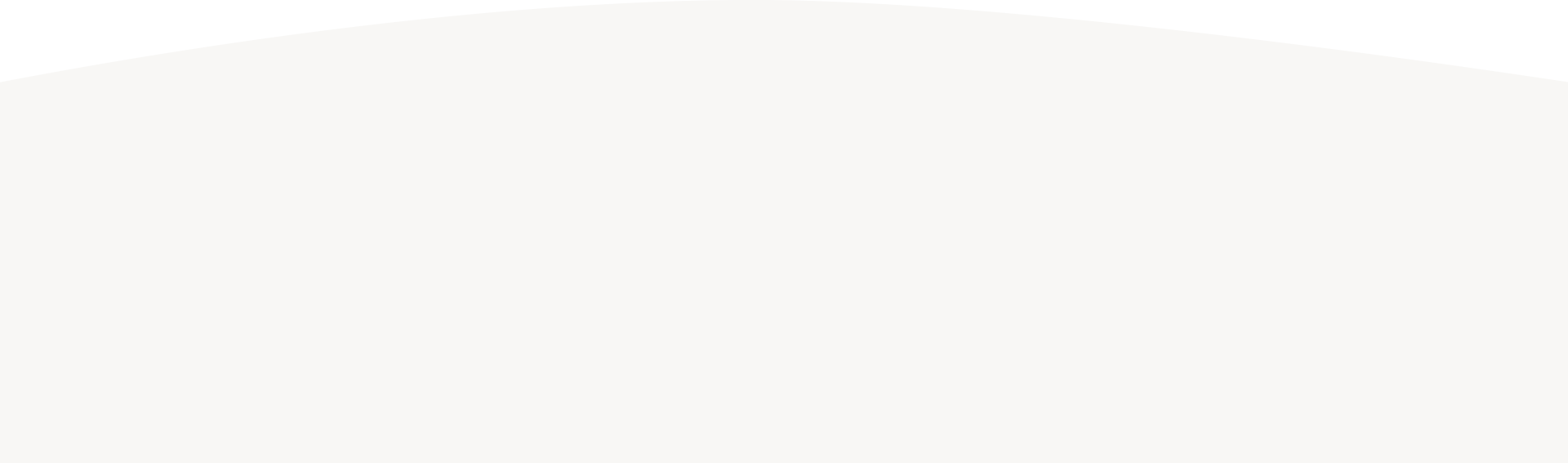 My winter vacation
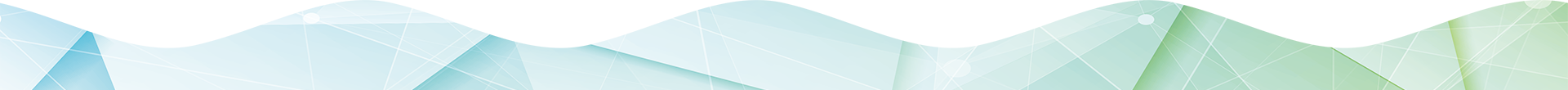 [Speaker Notes: - GV yêu cầu HS viết và trang trí bưu thiếp.]
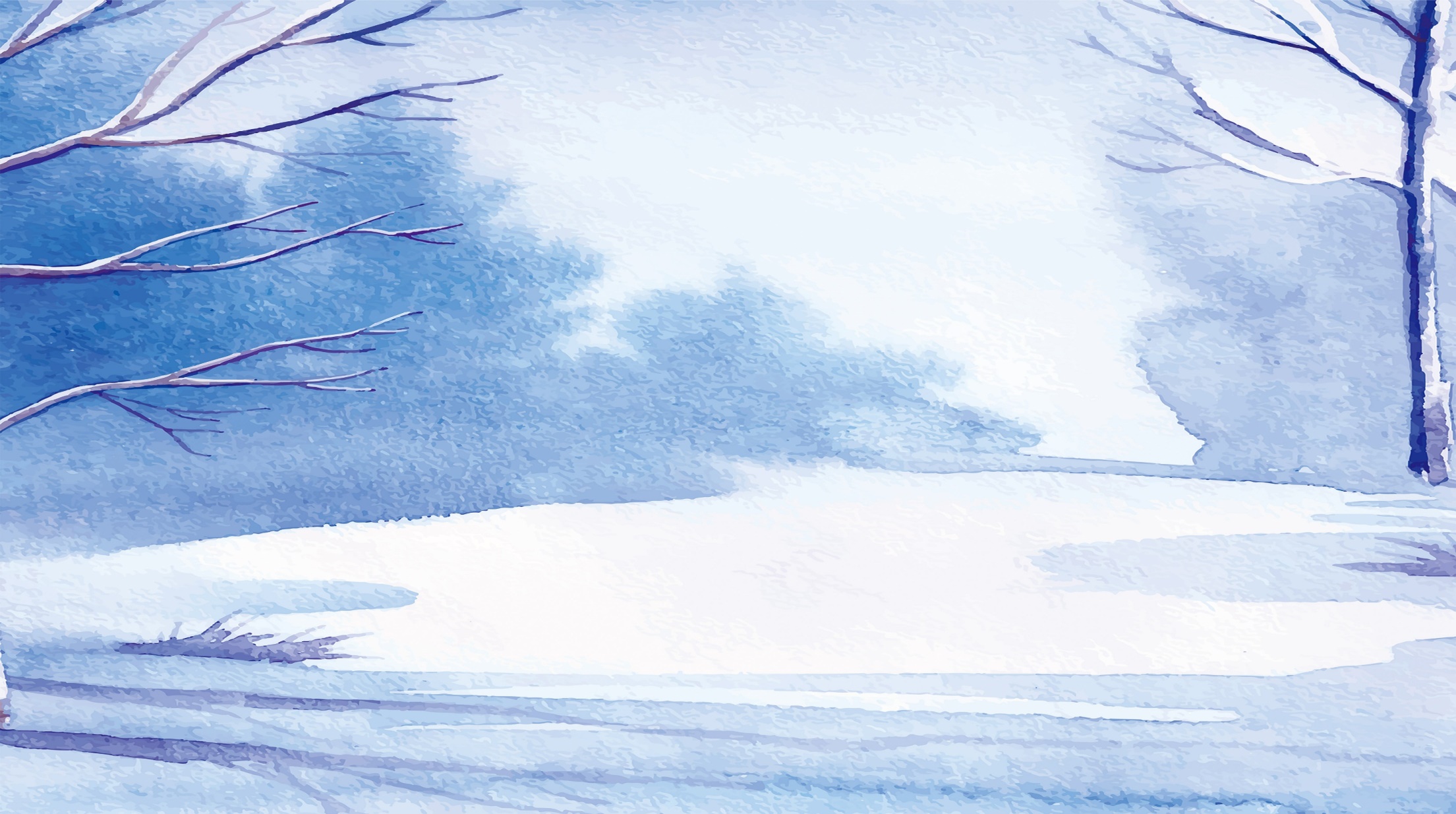 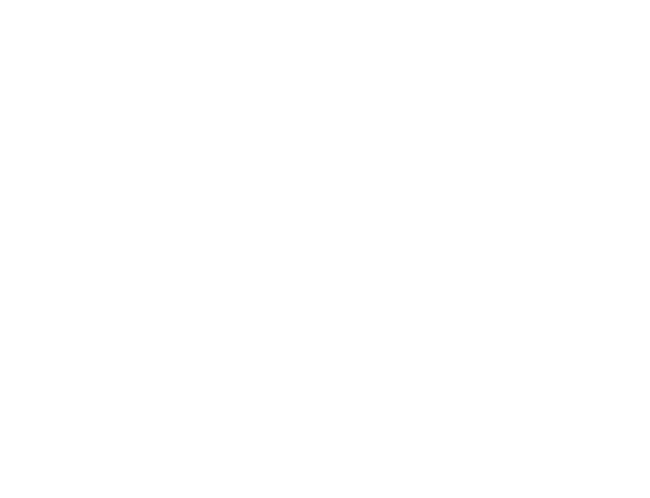 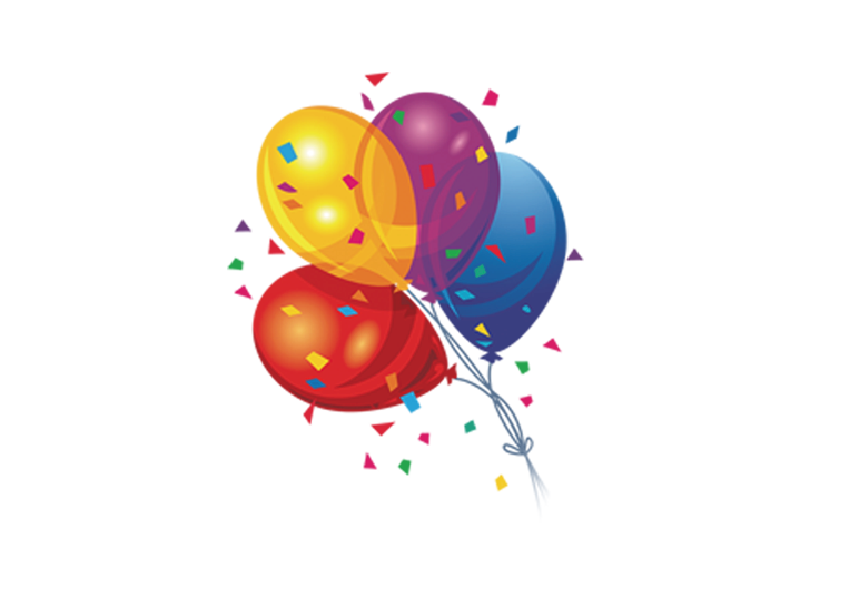 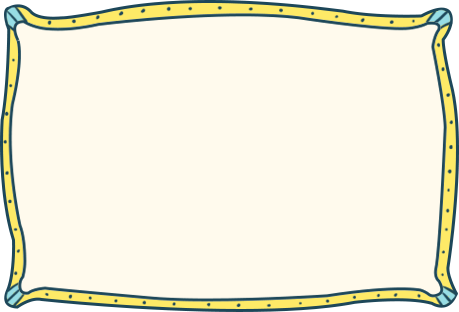 TRƯNG BÀY
 SẢN PHẨM
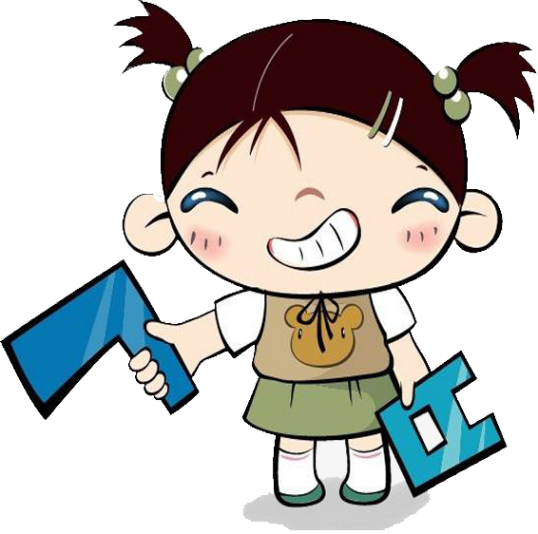 5. Trao đổi với bạn một truyện em thích theo gợi ý:
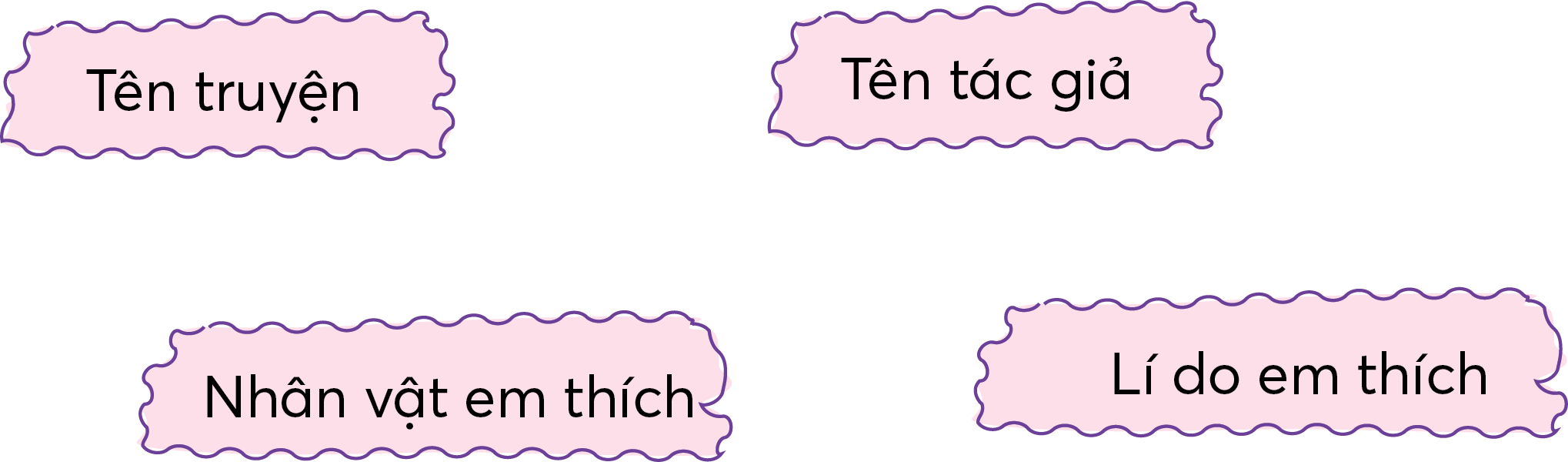 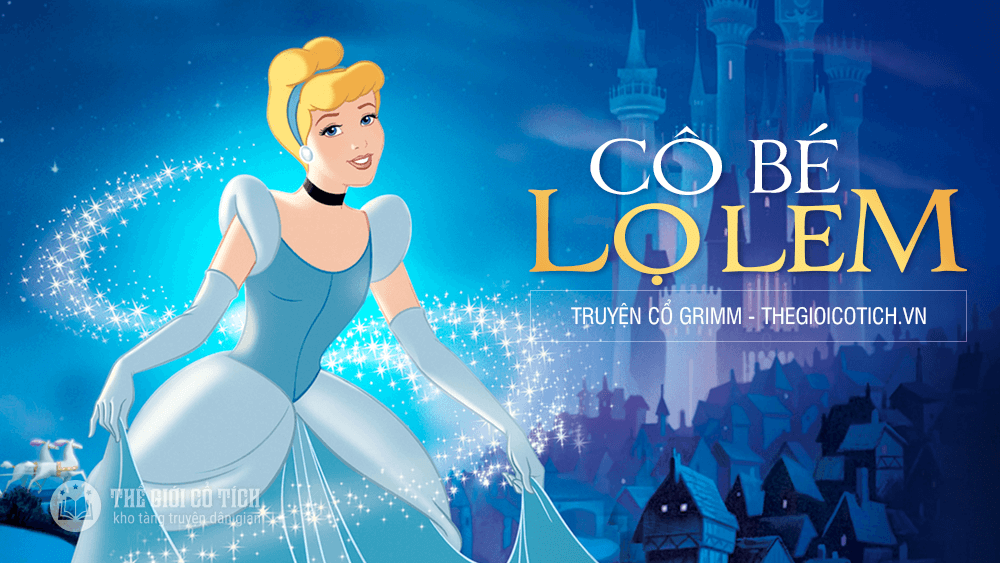 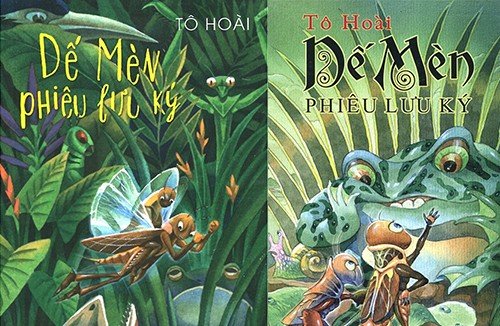 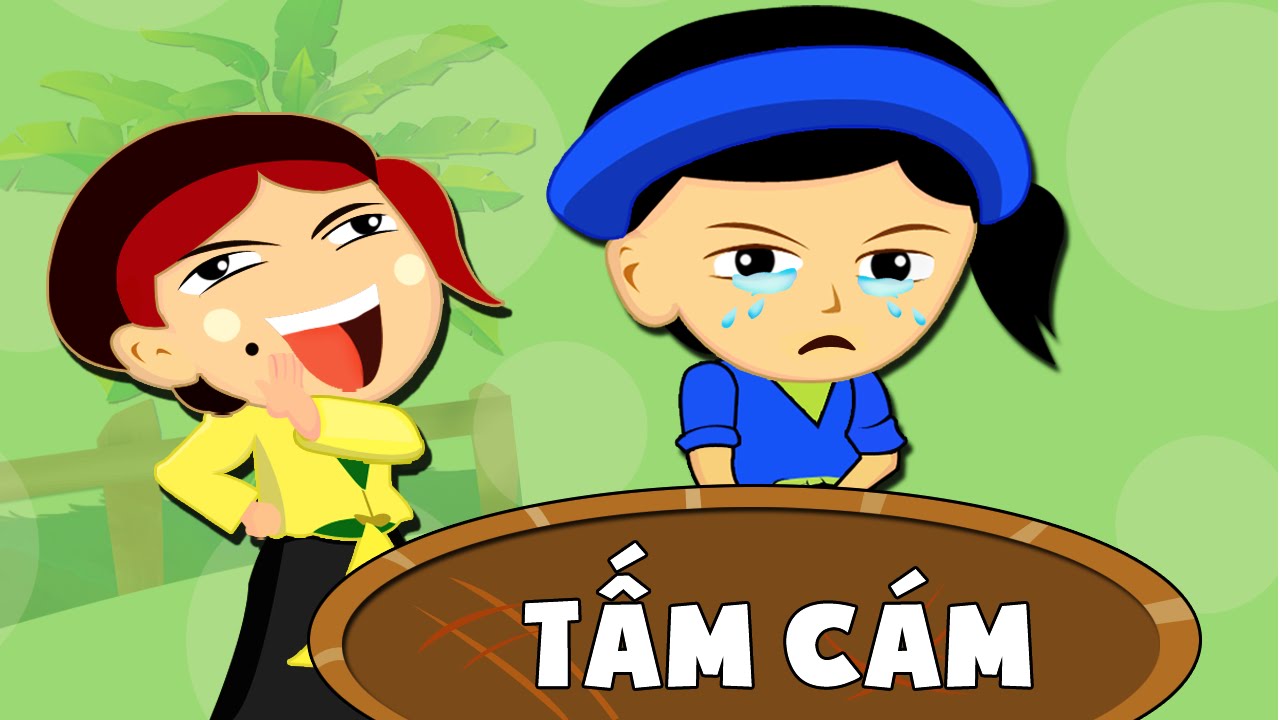 Chaøo taïm bieät 
caùc con